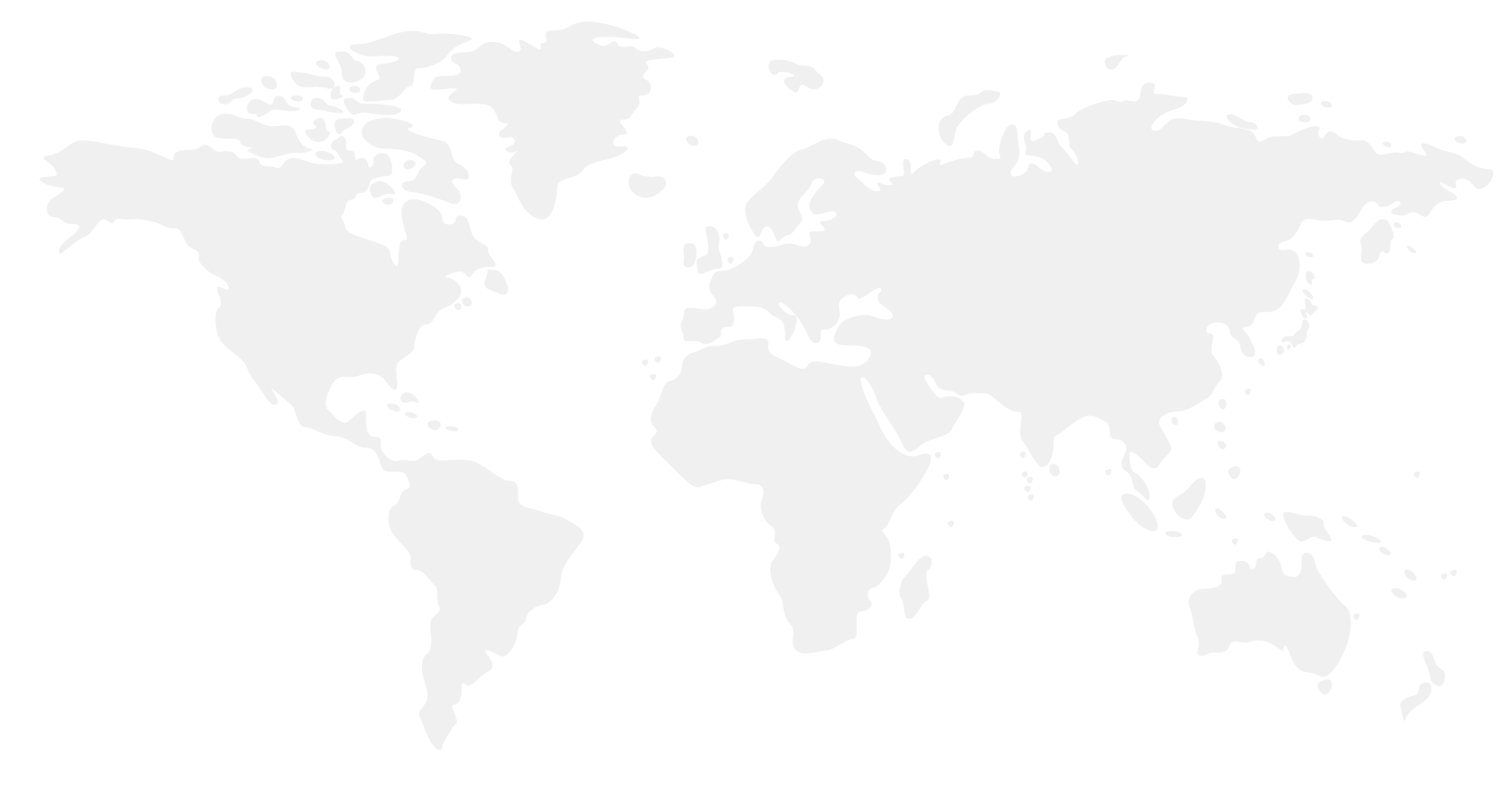 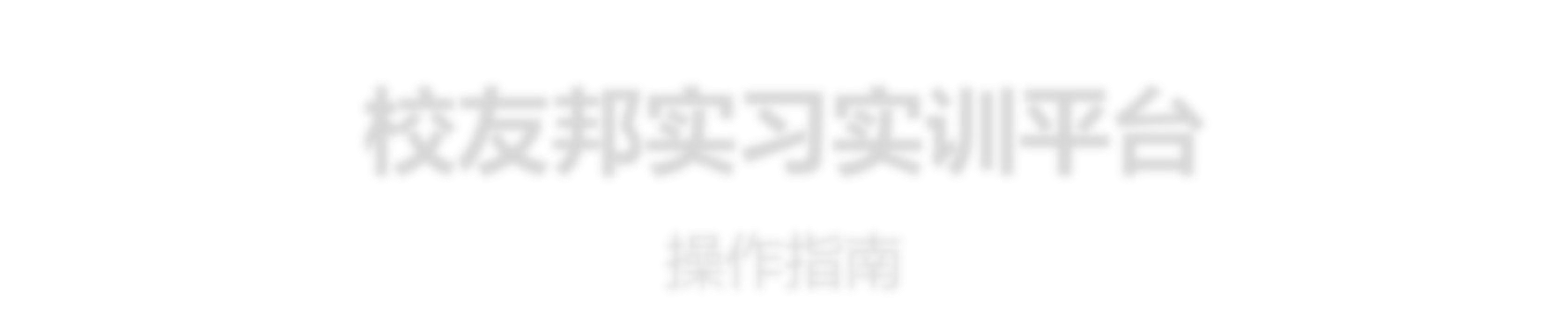 实习实践管理平台
操作指南
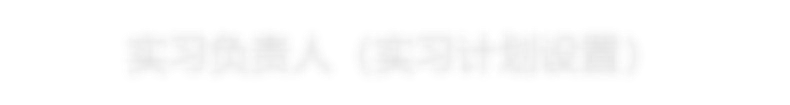 教务管理员
目录
01
02
平台角色和流程概述
登录指南
CONTENTS
校友邦平台角色介绍和整体流程概述
教师账号如何登录
03
04
教务管理员移动端操作
教务管理员电脑网页操作
教务管理员电脑网页操作指南
教务管理微信小程序的操作指南
05
其他
发布公告、问卷调查等
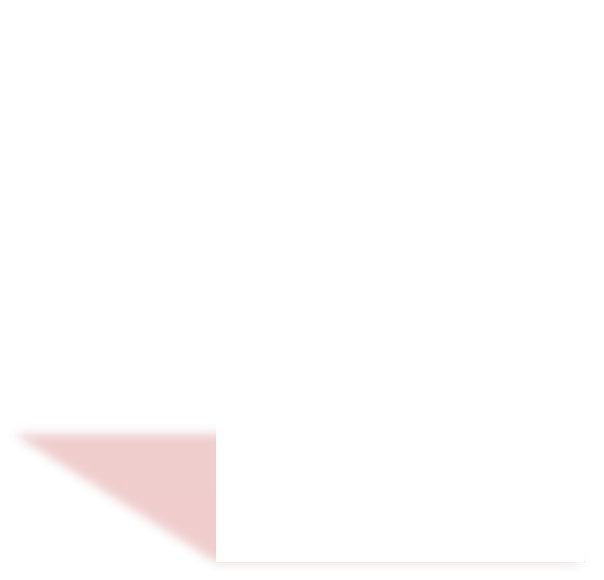 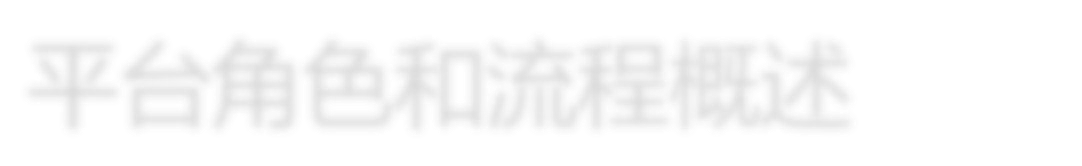 平台角色和流程概述
校友邦平台角色介绍和整体流程概述
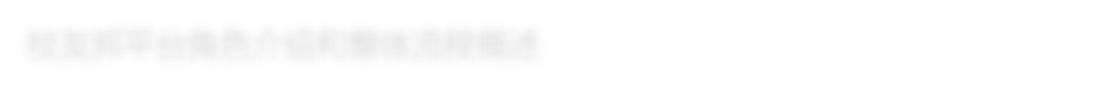 01
PART
1.1 平台角色-按账号权限
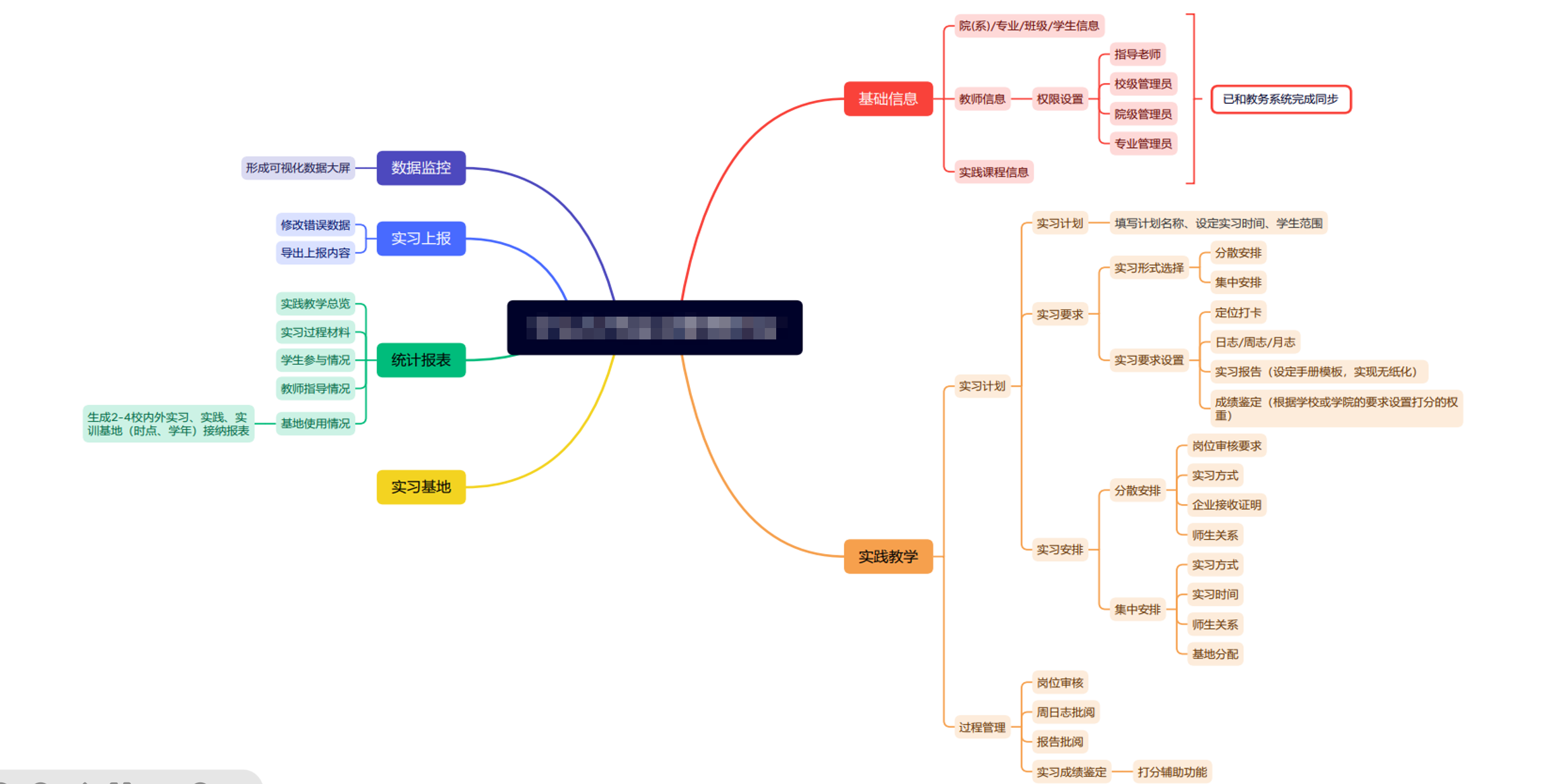 1.2 平台角色-按账号权限
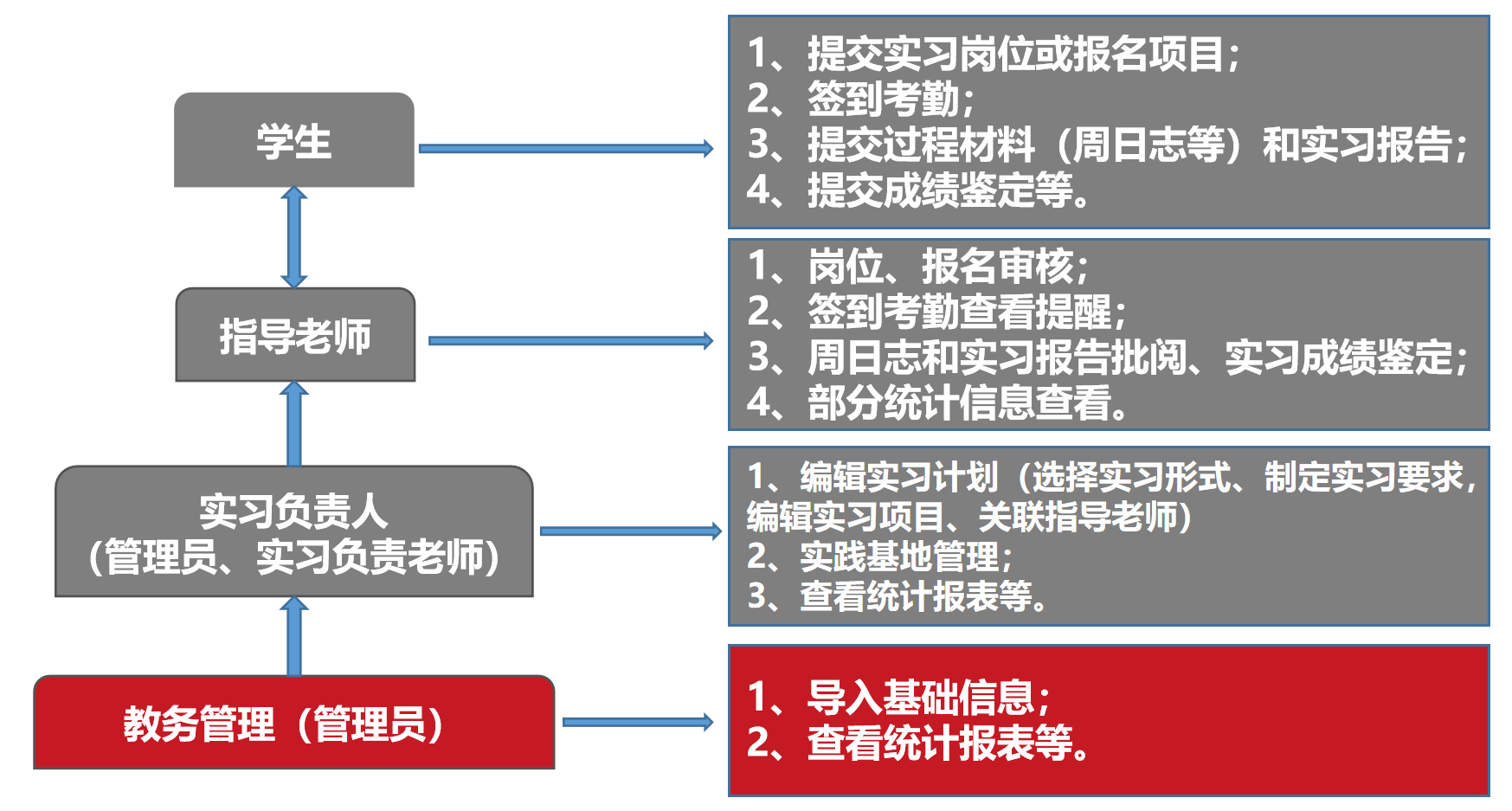 1、岗位、报名审核；
2、签到考勤查看提醒；
3、周日志和实习报告批阅、实习成绩鉴定；
4、部分统计信息查看。
1、发布实习计划（选择实习形式、制定实习要求，
02
登录指南
教师账号如何登录
PART
2.1电脑端登录
进入学校办事大厅，搜索实习实践管理，选择第一个进入系统。
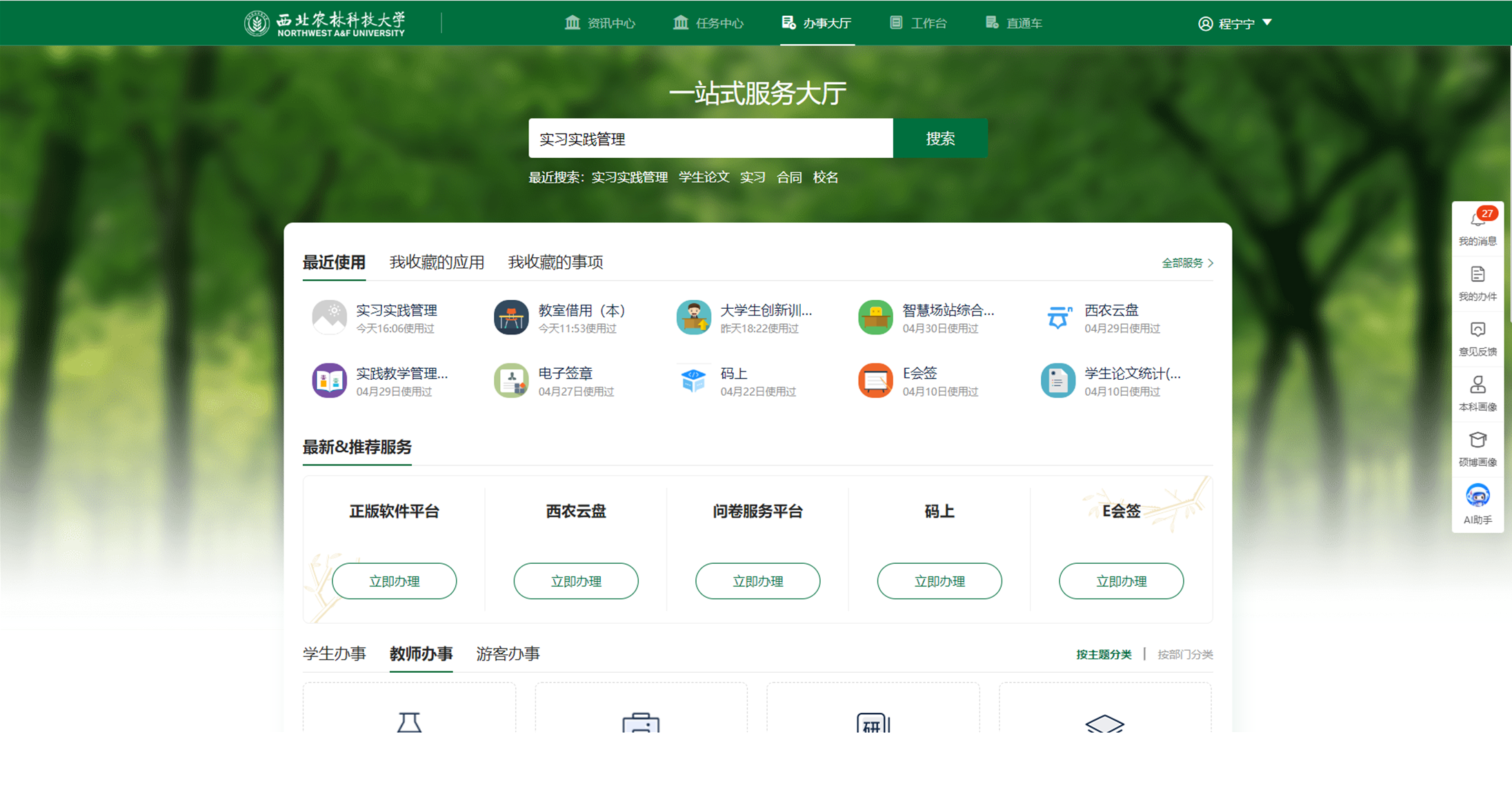 2.1电脑端登录
进入学校办事大厅，搜索实习实践管理，选择第一个进入系统。
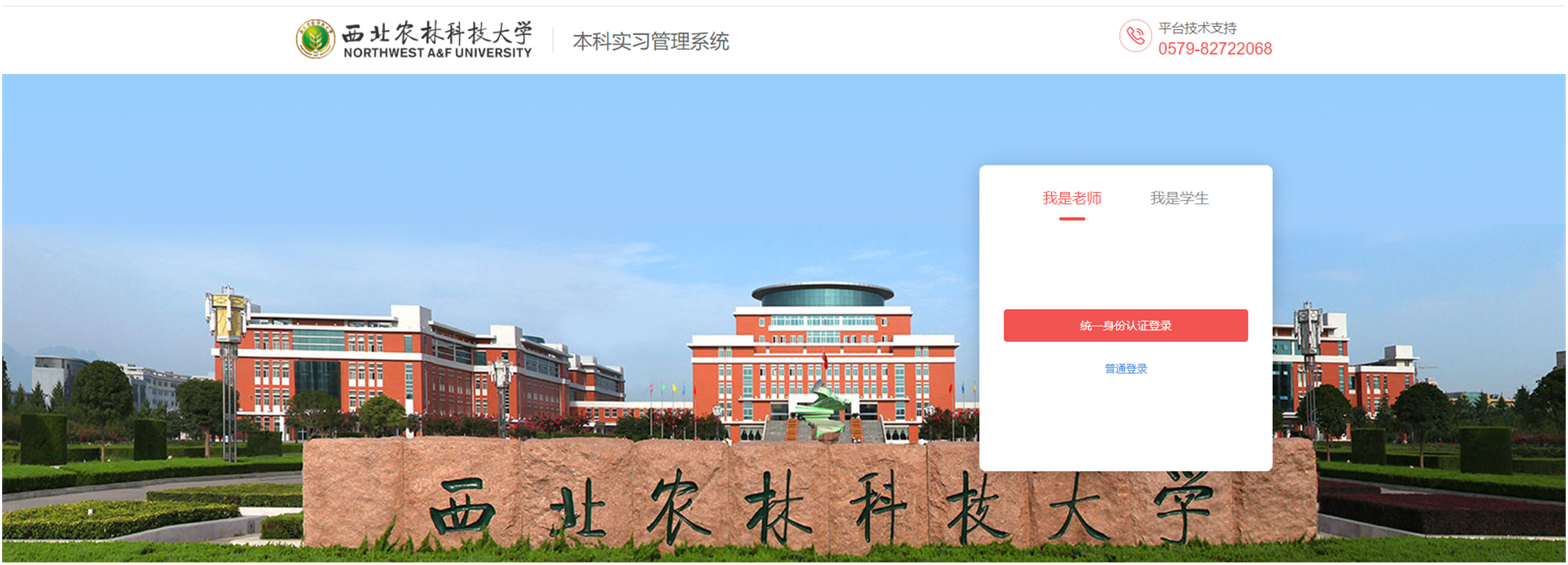 2.2移动端登录小程序-工作台
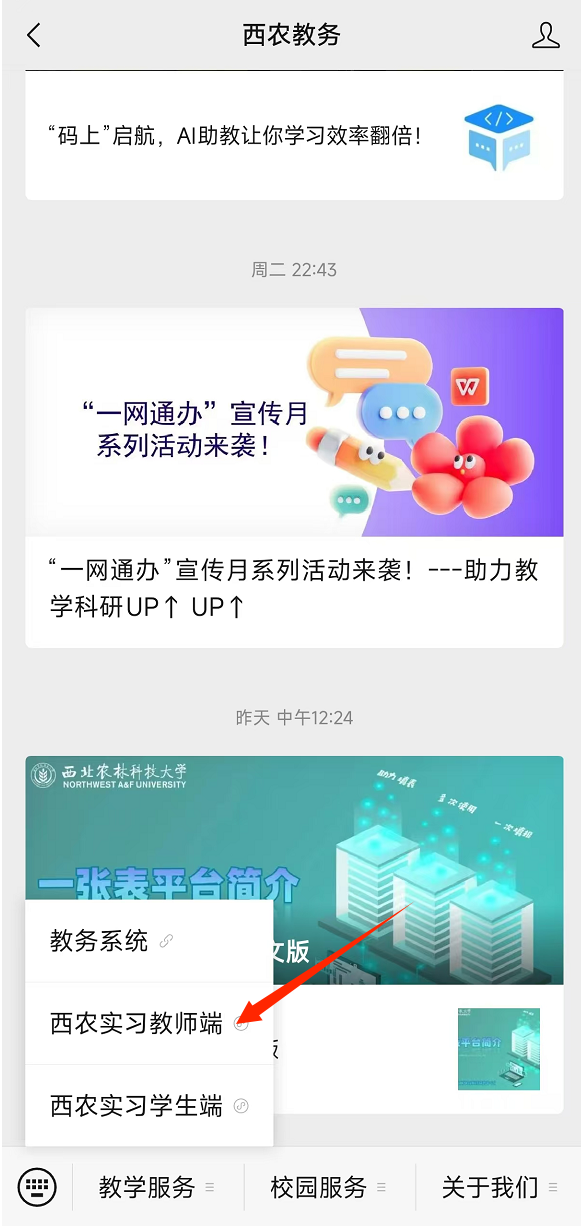 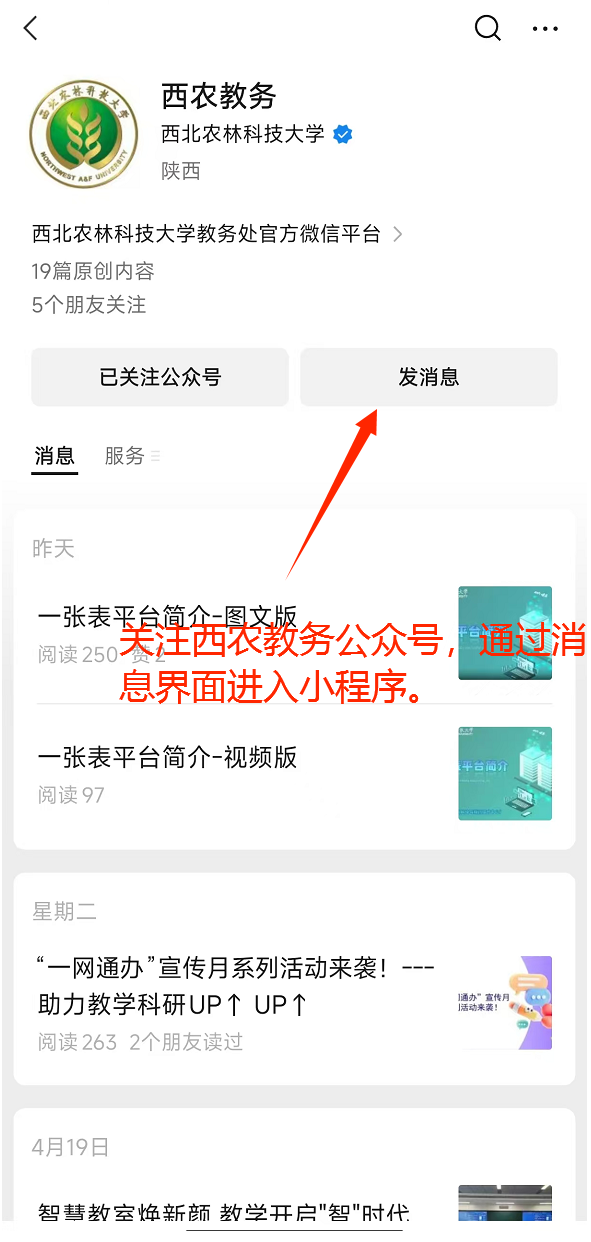 03
教务管理电脑网页操作
教务管理电脑网页端的操作指南
PART
3.1权限管理
进入基础信息页面，选择教师设置，找到需要设置管理权限的教师，由校级管理员设置院级管理权限，院级管理员设置专业管理权限，可以设置同级权限。
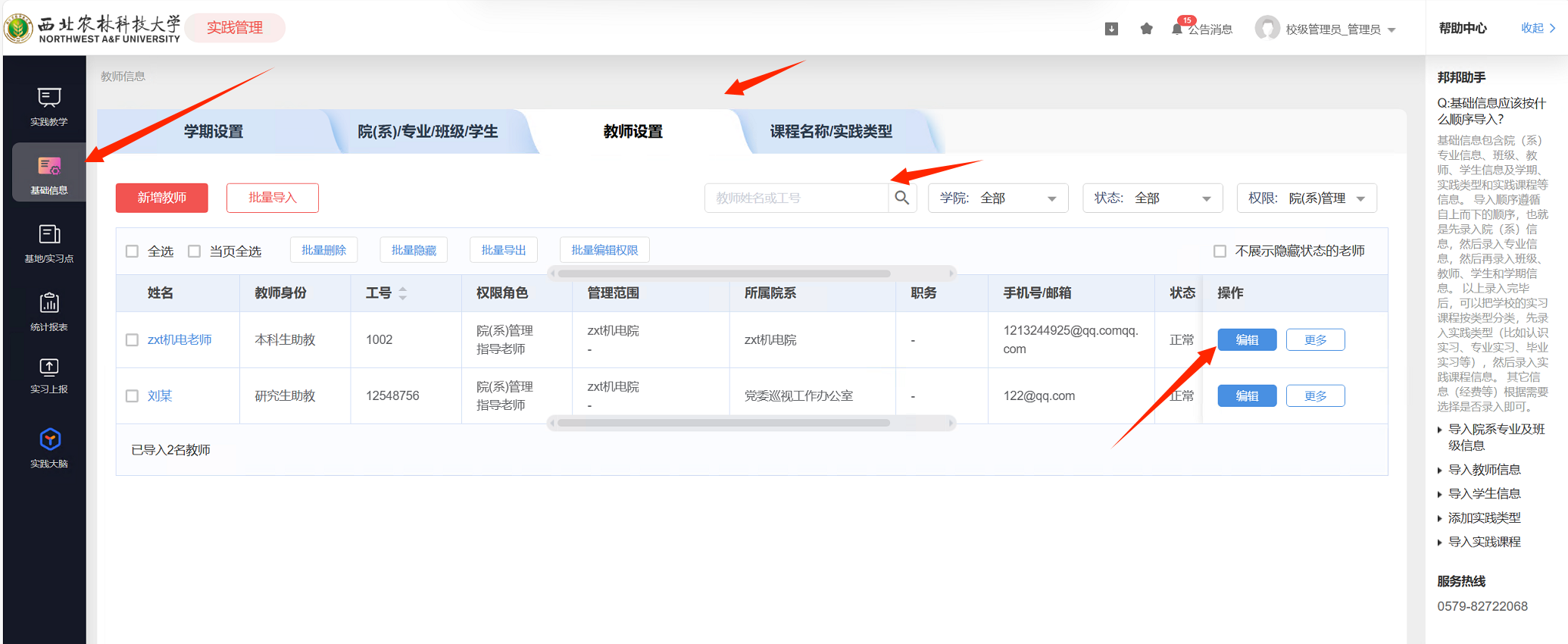 权限管理
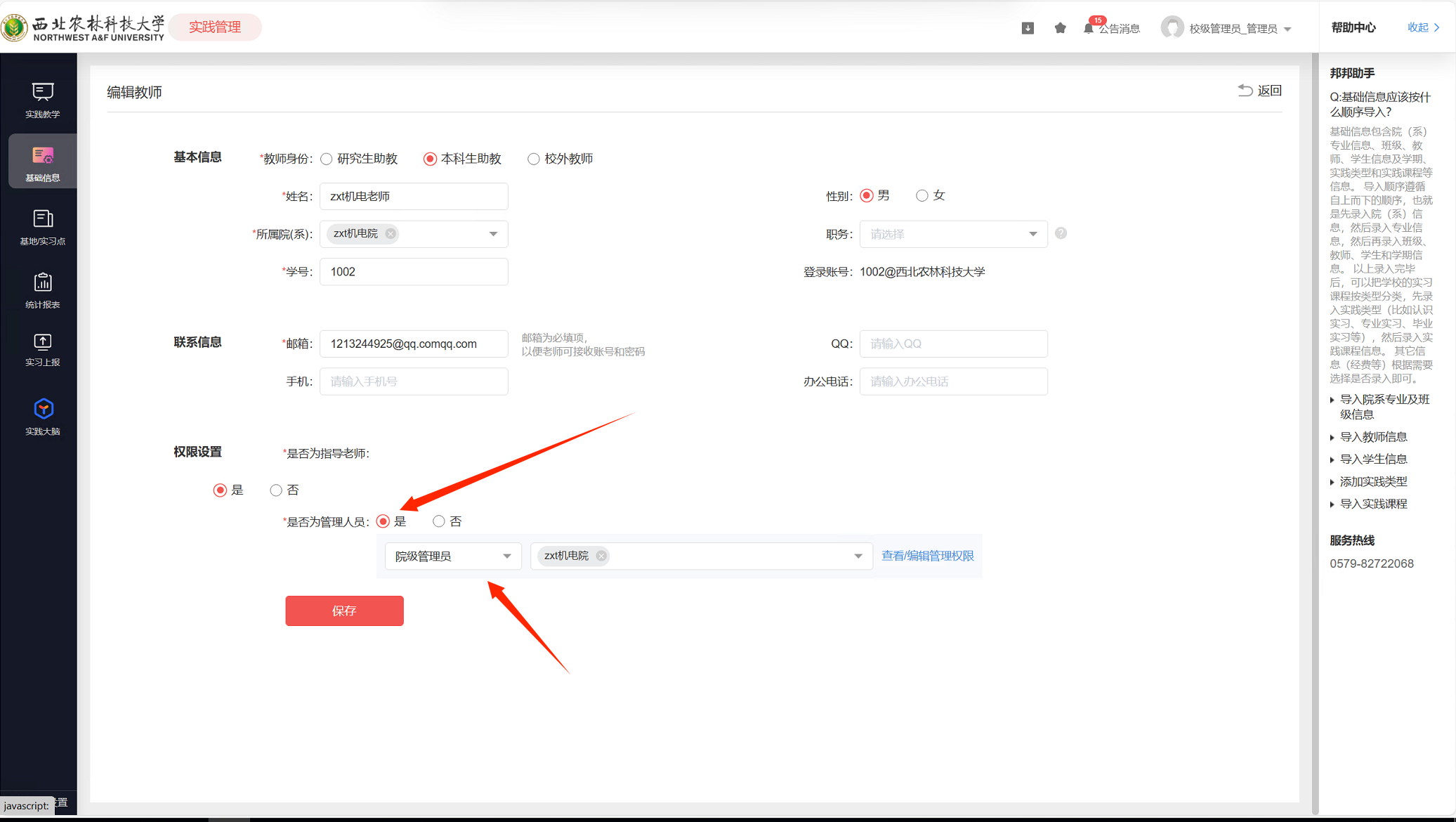 3.1权限管理
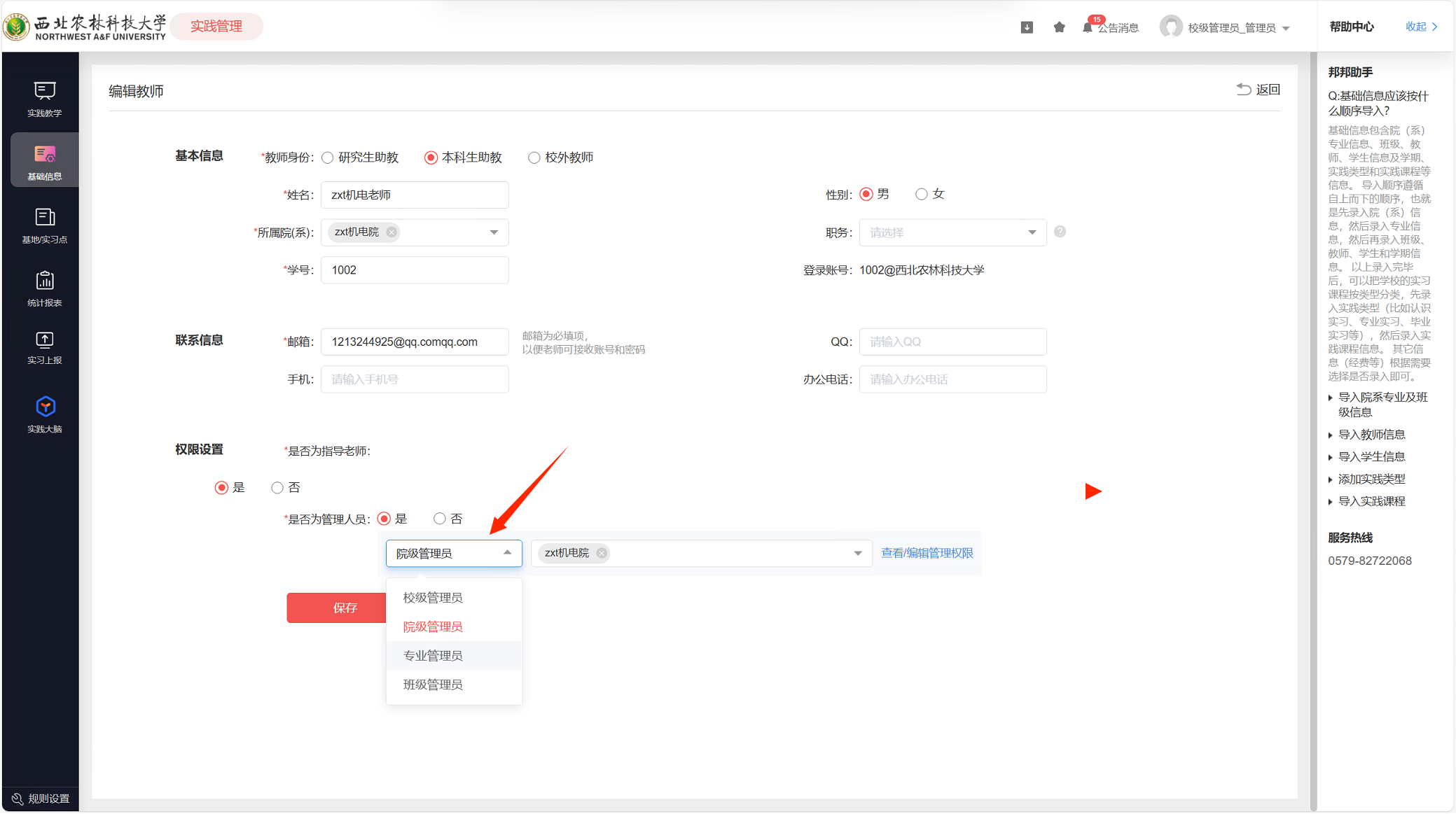 3.2实践基地管理
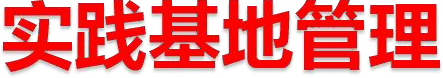 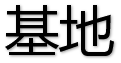 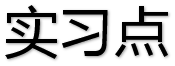 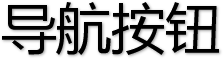 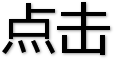 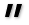 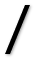 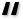 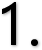 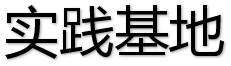 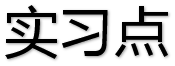 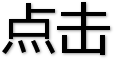 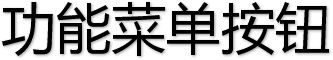 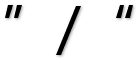 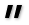 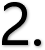 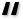 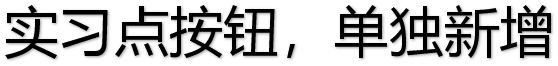 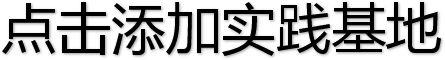 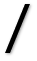 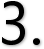 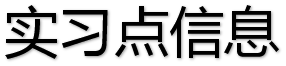 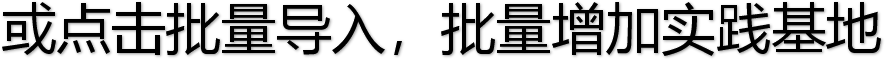 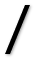 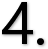 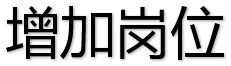 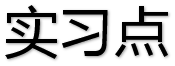 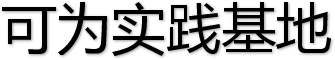 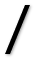 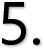 3.2实践基地管理
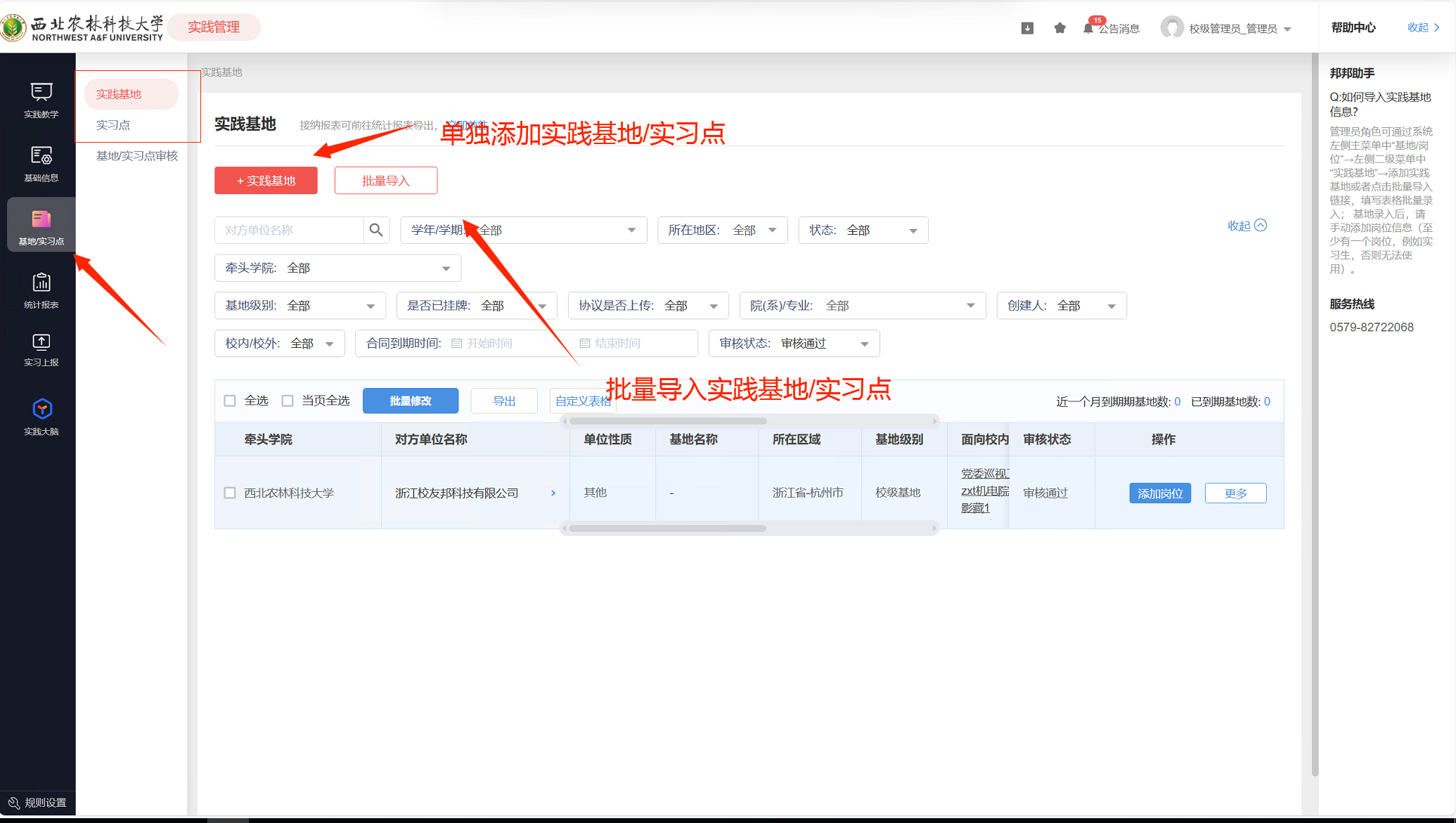 3.2实践基地管理
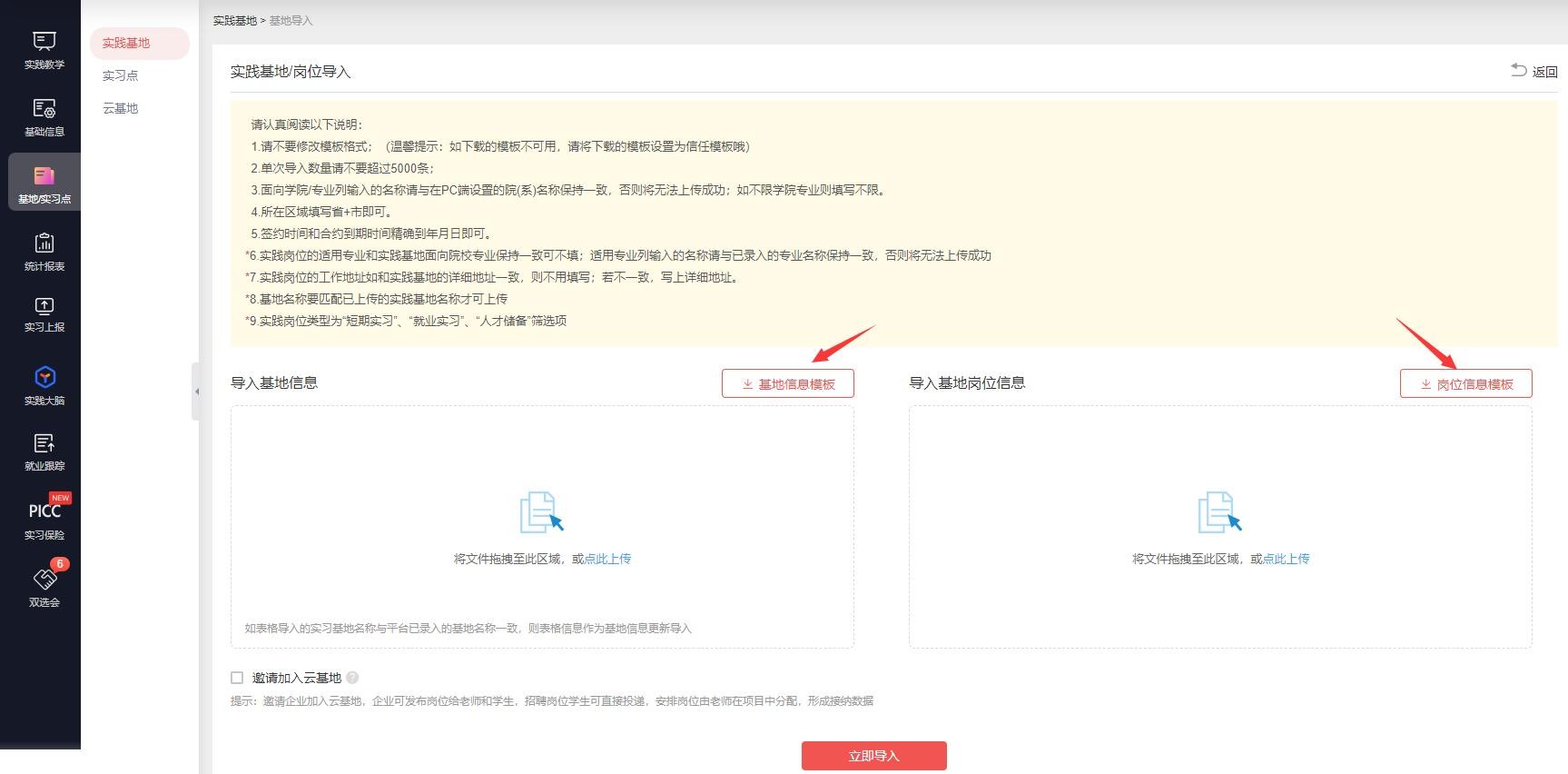 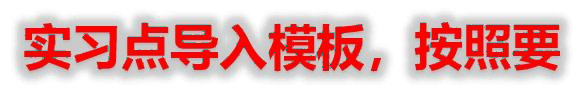 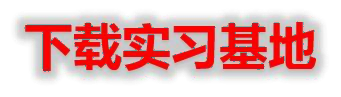 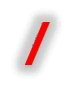 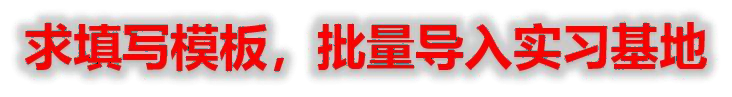 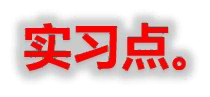 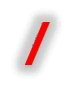 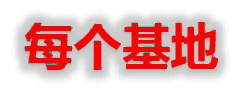 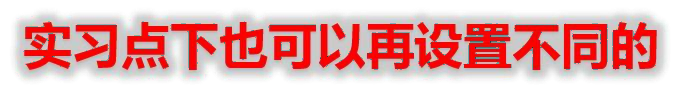 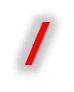 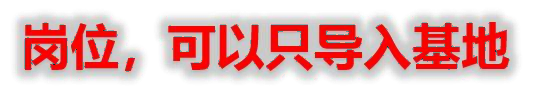 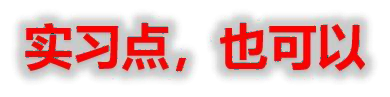 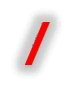 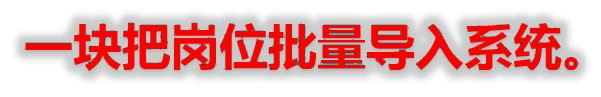 基地/实习点名称请用实习单位完整名称或正确 的统一社会信用代码，以避免同一个单位对应 多个实习基地/实习点的情况
3.2实践基地管理
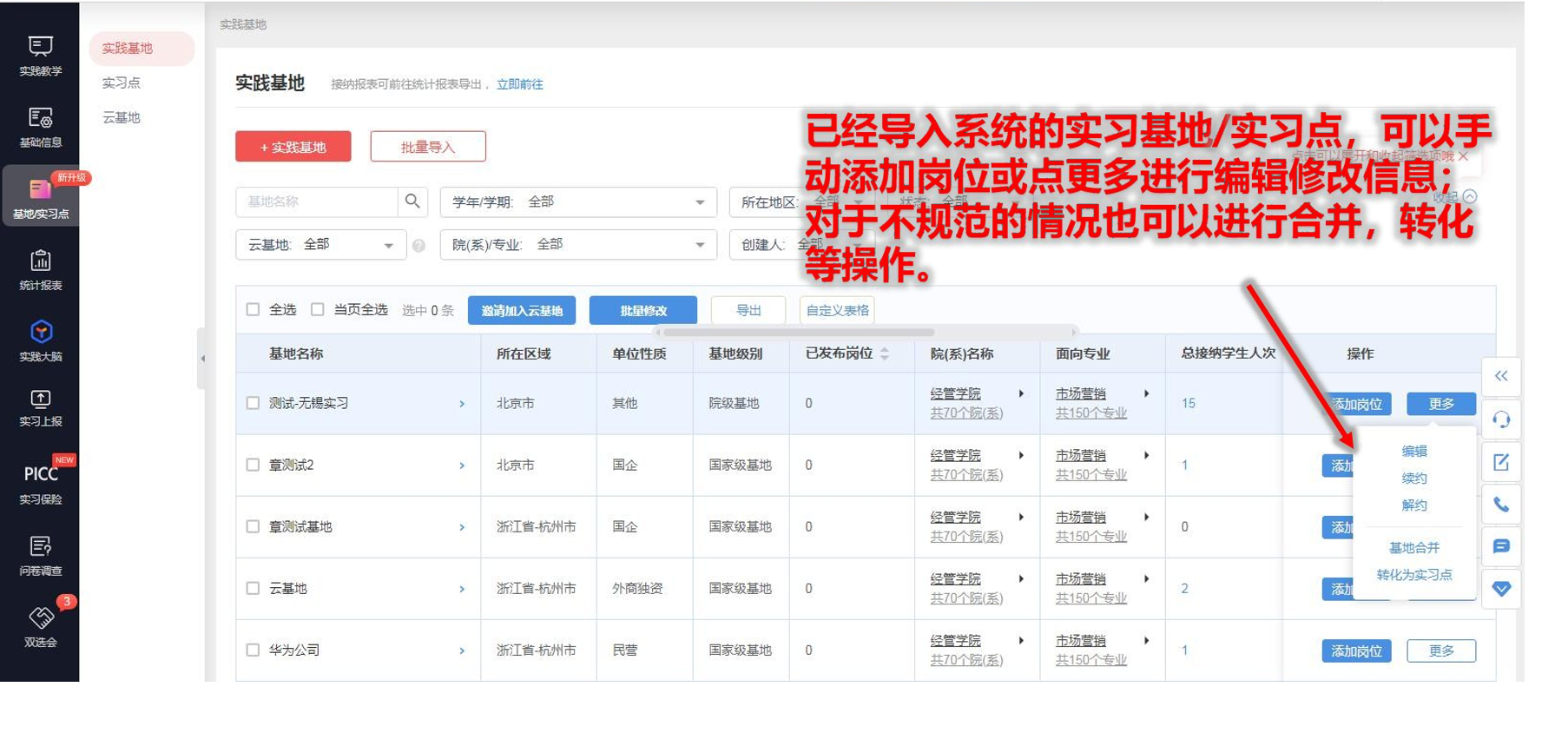 3.2实践基地审核
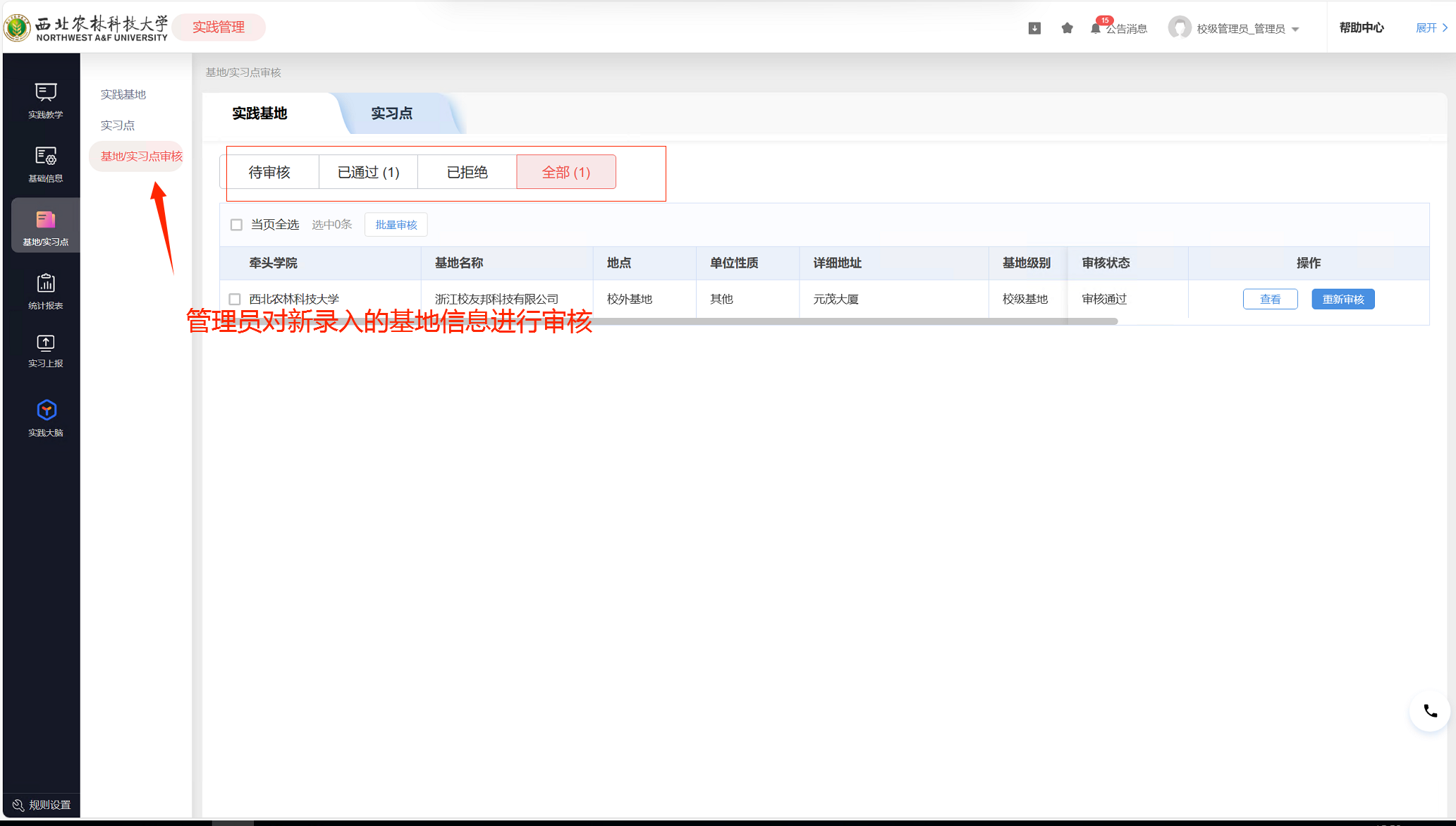 3.3统计报表
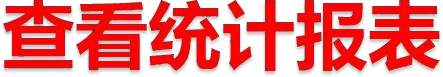 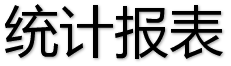 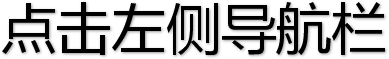 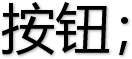 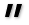 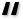 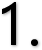 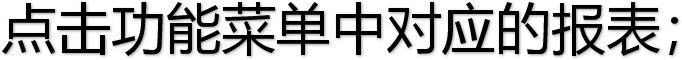 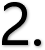 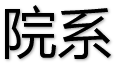 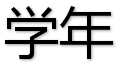 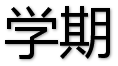 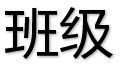 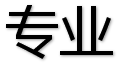 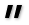 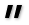 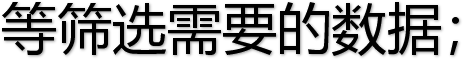 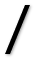 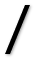 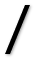 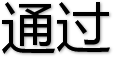 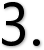 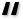 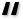 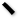 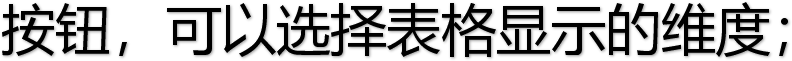 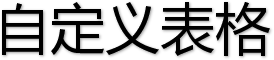 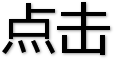 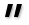 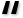 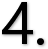 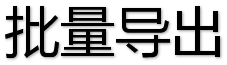 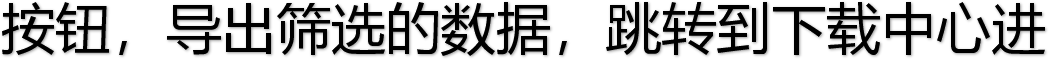 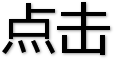 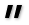 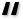 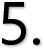 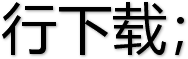 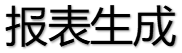 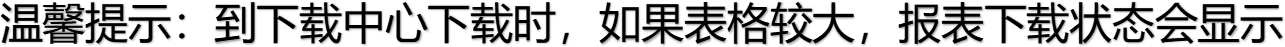 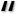 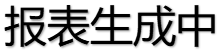 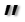 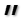 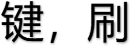 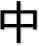 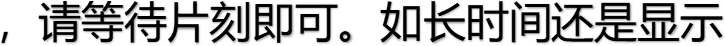 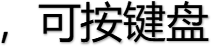 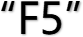 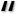 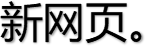 3.3查看统计报表
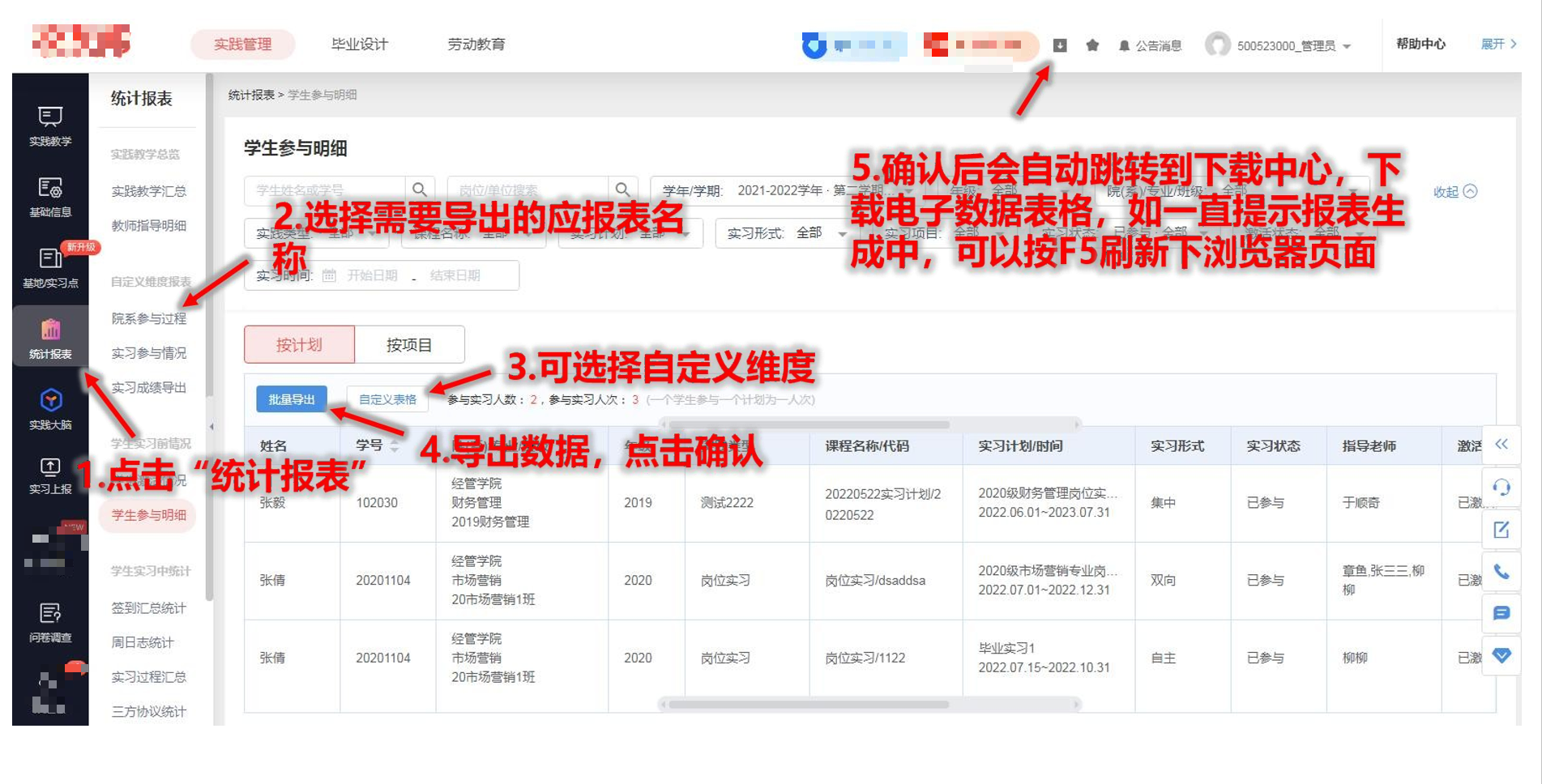 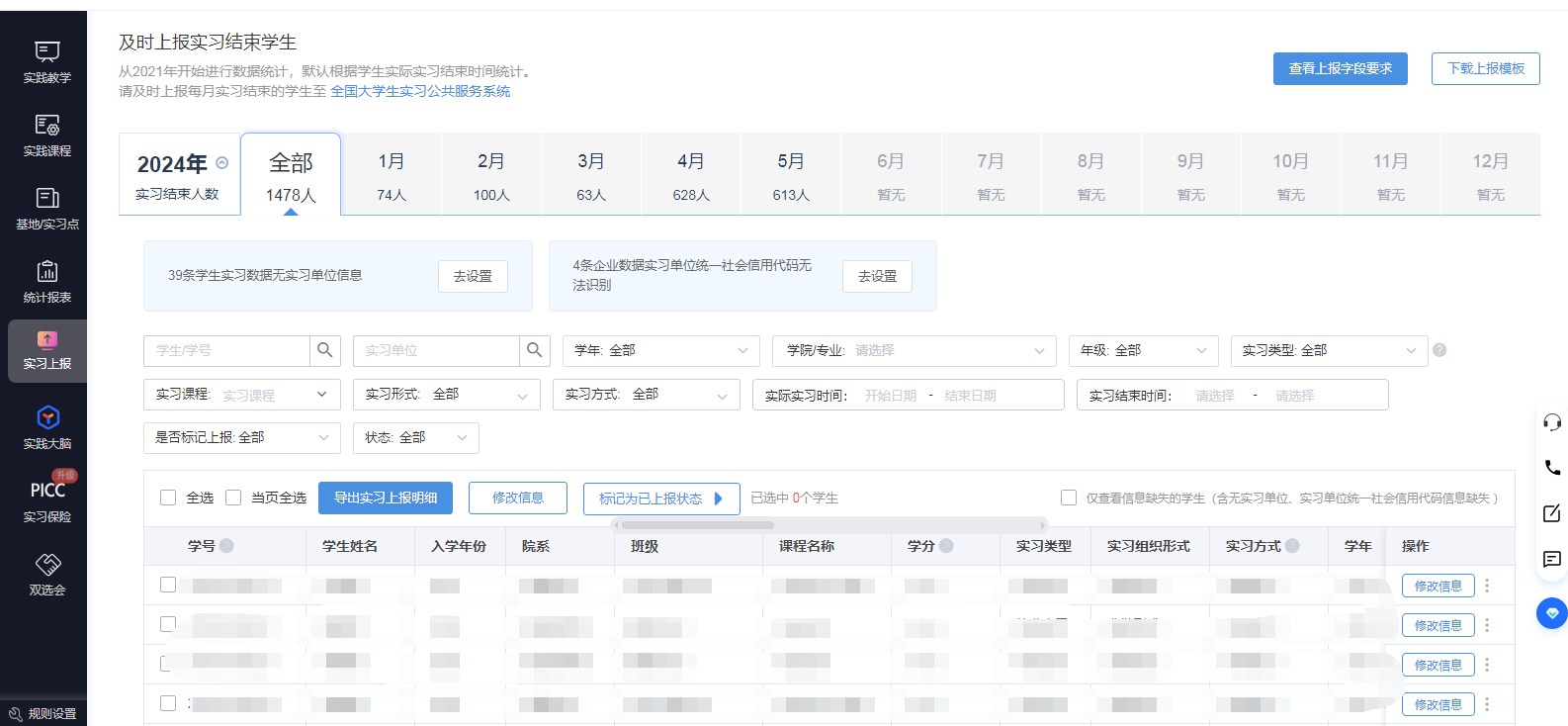 1.点击“实习上报”
2.点击查看教育部实习上报的要求
3.4“全国大学生实习公共服务平台”数据上报
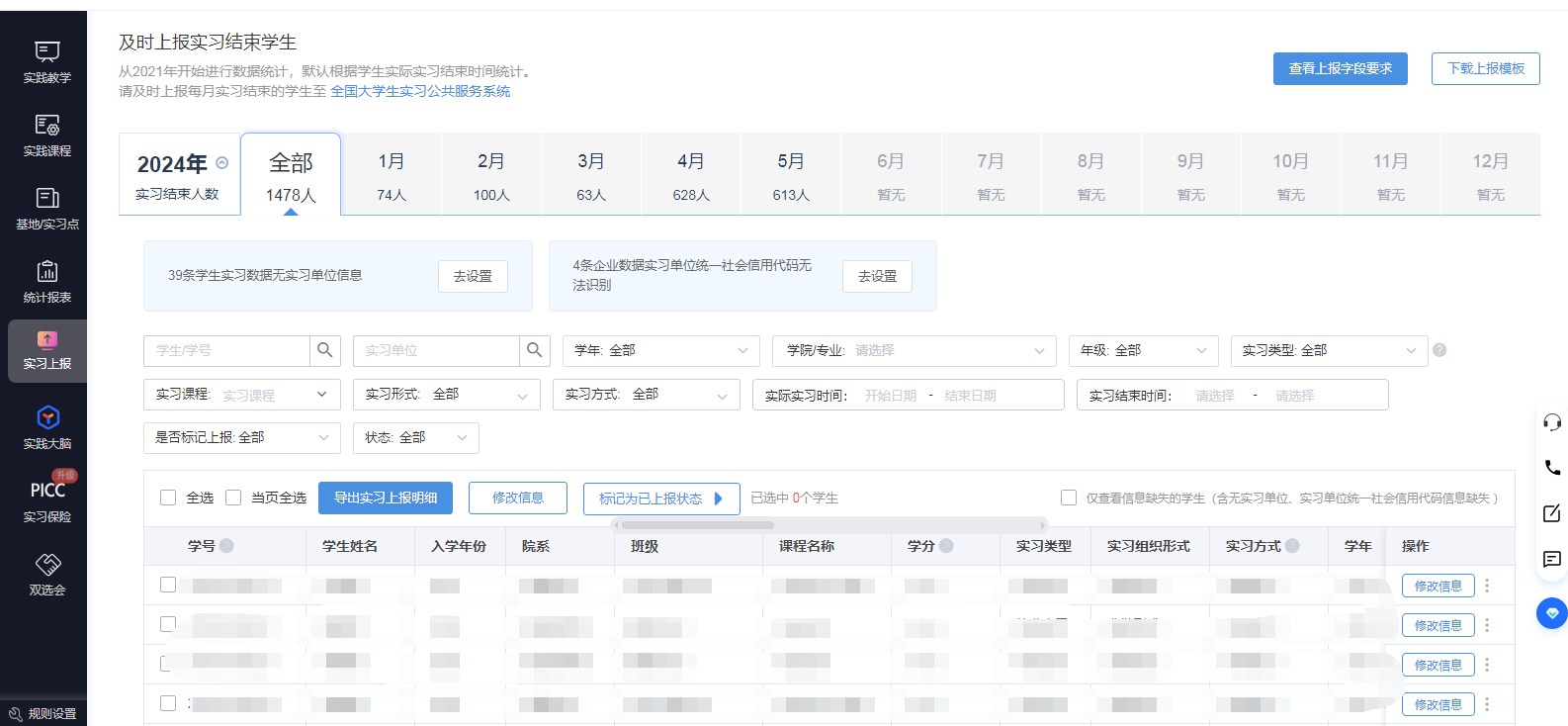 3.选择要导出数据的月份，根据提示修改有误或者不完整的数据
单个修改学生的实习数据
选中学生后，批量修改学生的实习数据
或者勾选信息缺失的学生，修改实习数据
3.4“全国大学生实习公共服务平台”数据上报
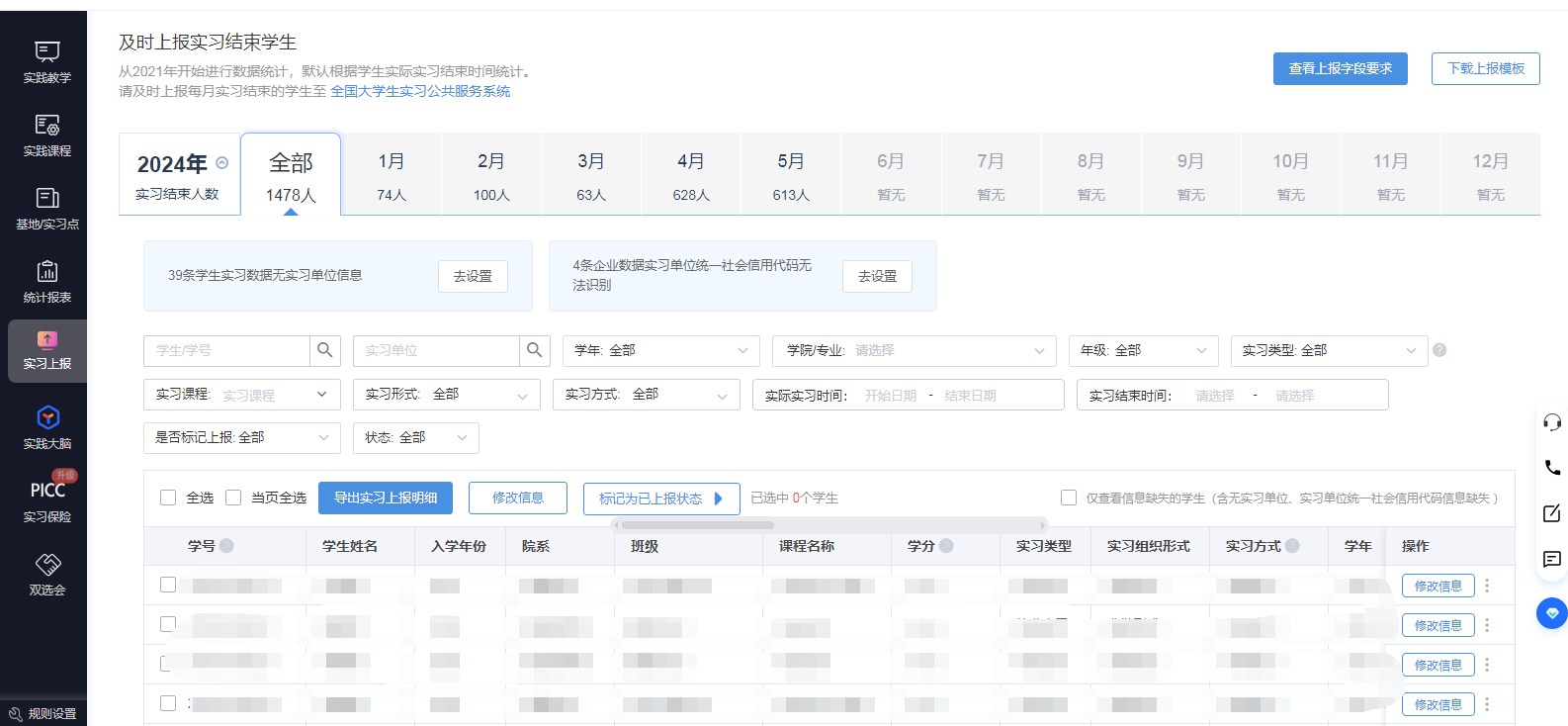 4.导出实习上报明细
5.已导出数据的学生进行标记
3.4“全国大学生实习公共服务平台”数据上报
3.5实习数据监控
实时数据监控大屏

点击“实践大脑”
点击查看实习数据监控大屏
点击下方四个模块查看实时数据
3.5实习数据监控.6 数据监控大屏（专业版）
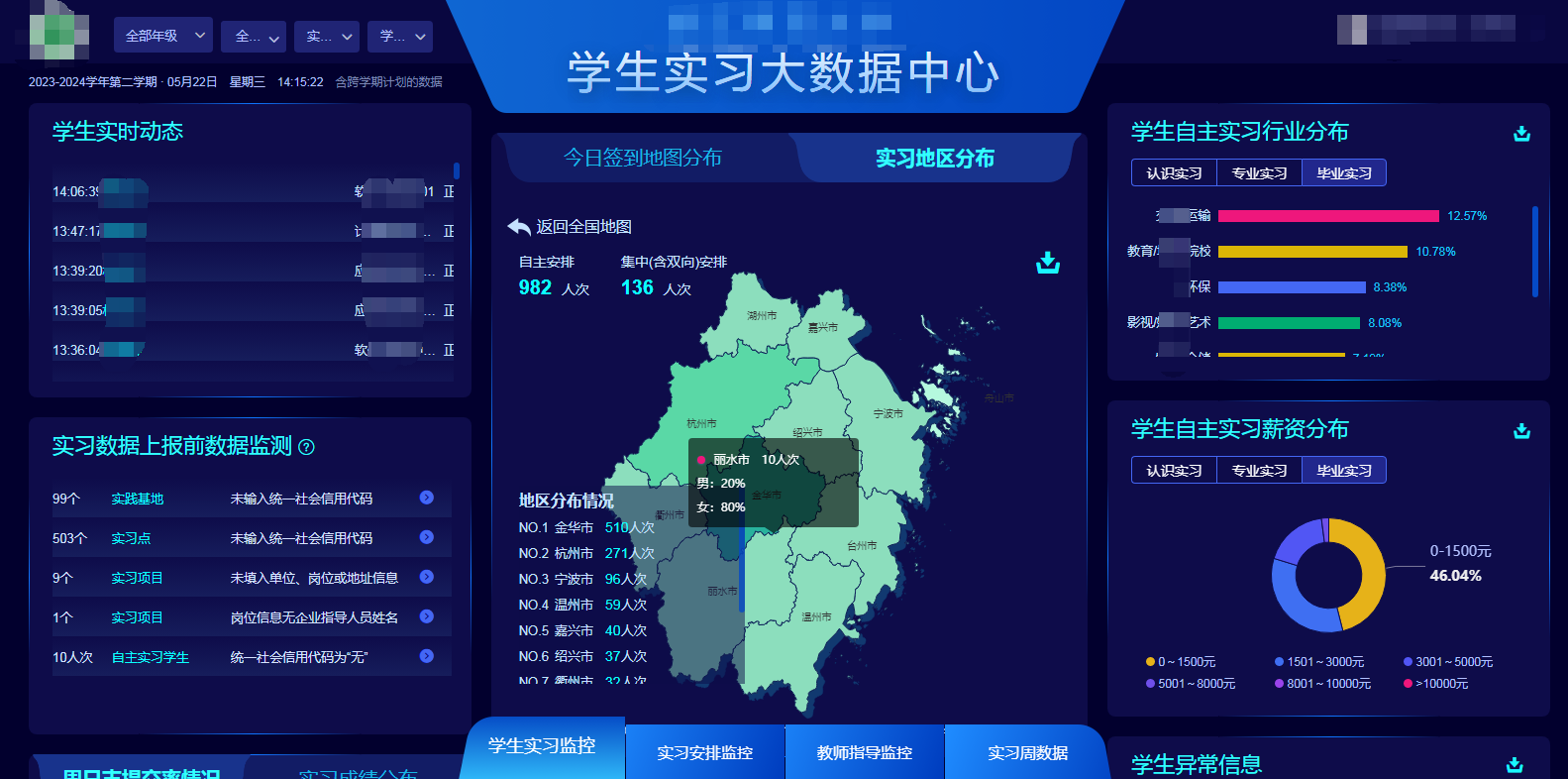 3.点击下方四个模块查看实时数据
04
教务管理移动端操作
教务管理微信小程序端的操作指南
PART
4.1小程序管理界面小程序-工作台
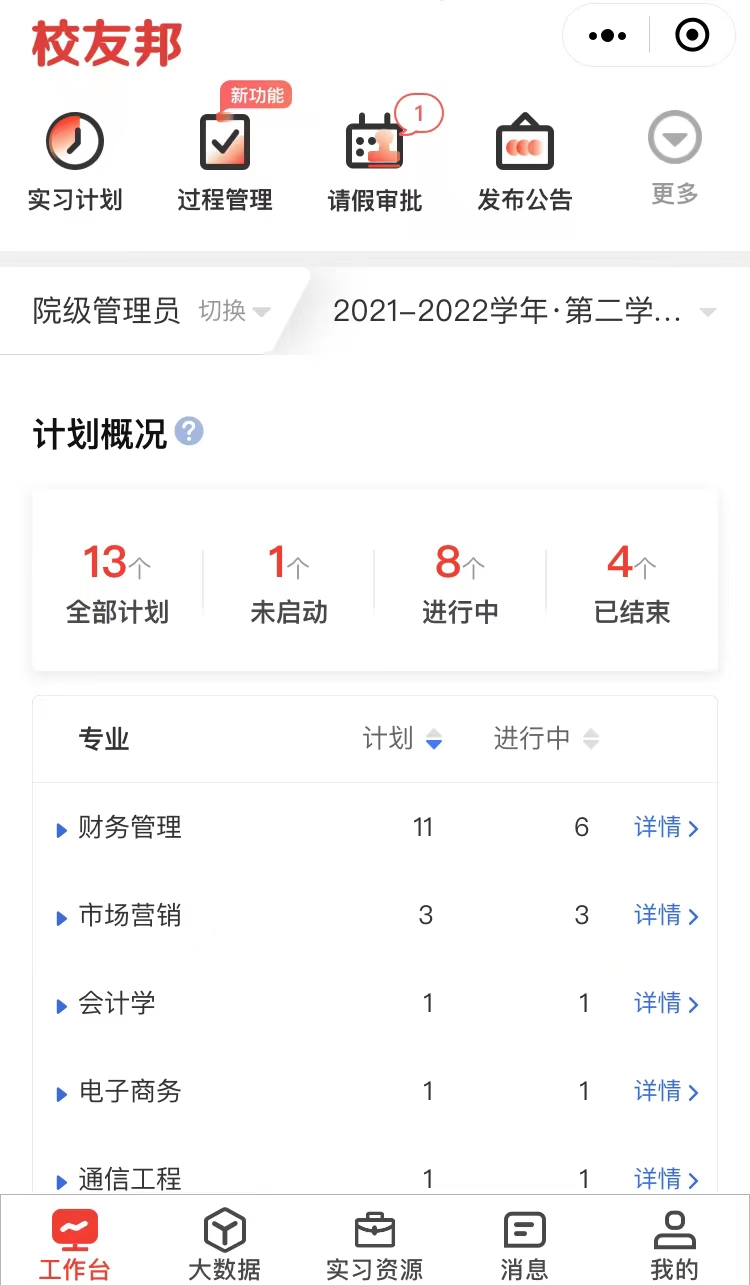 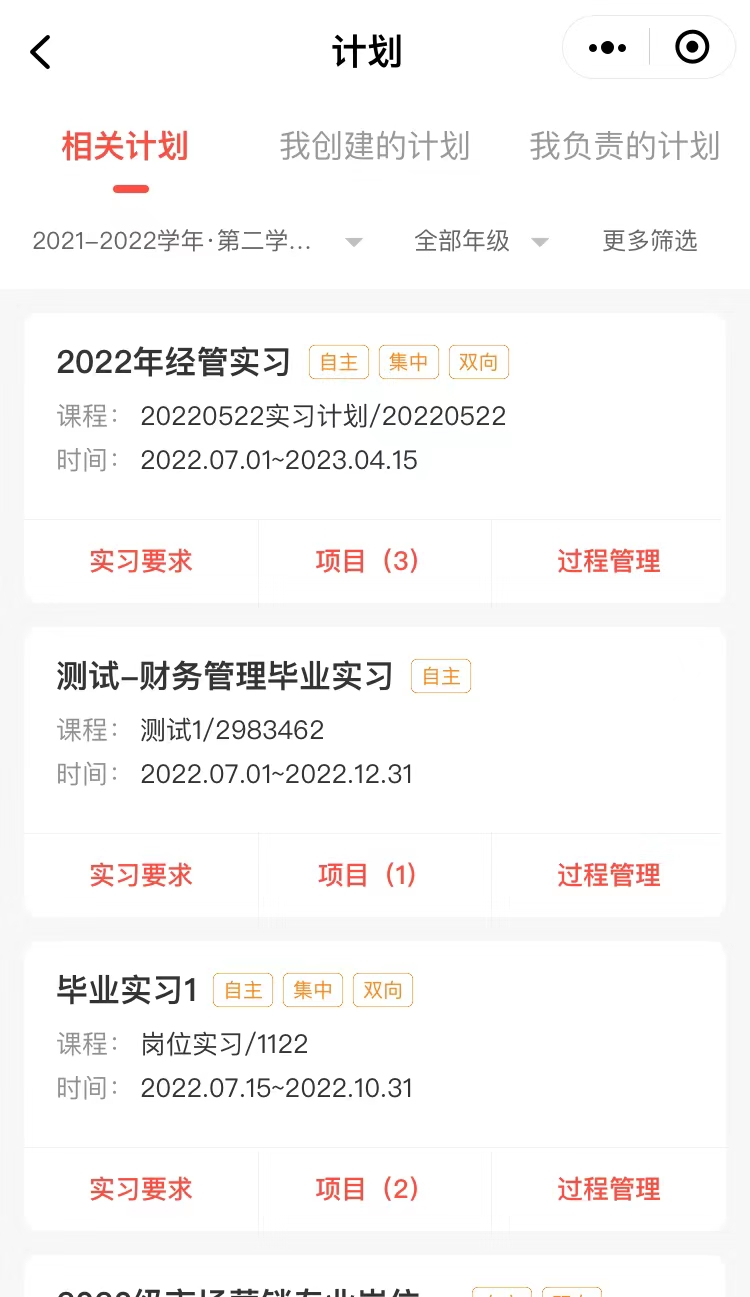 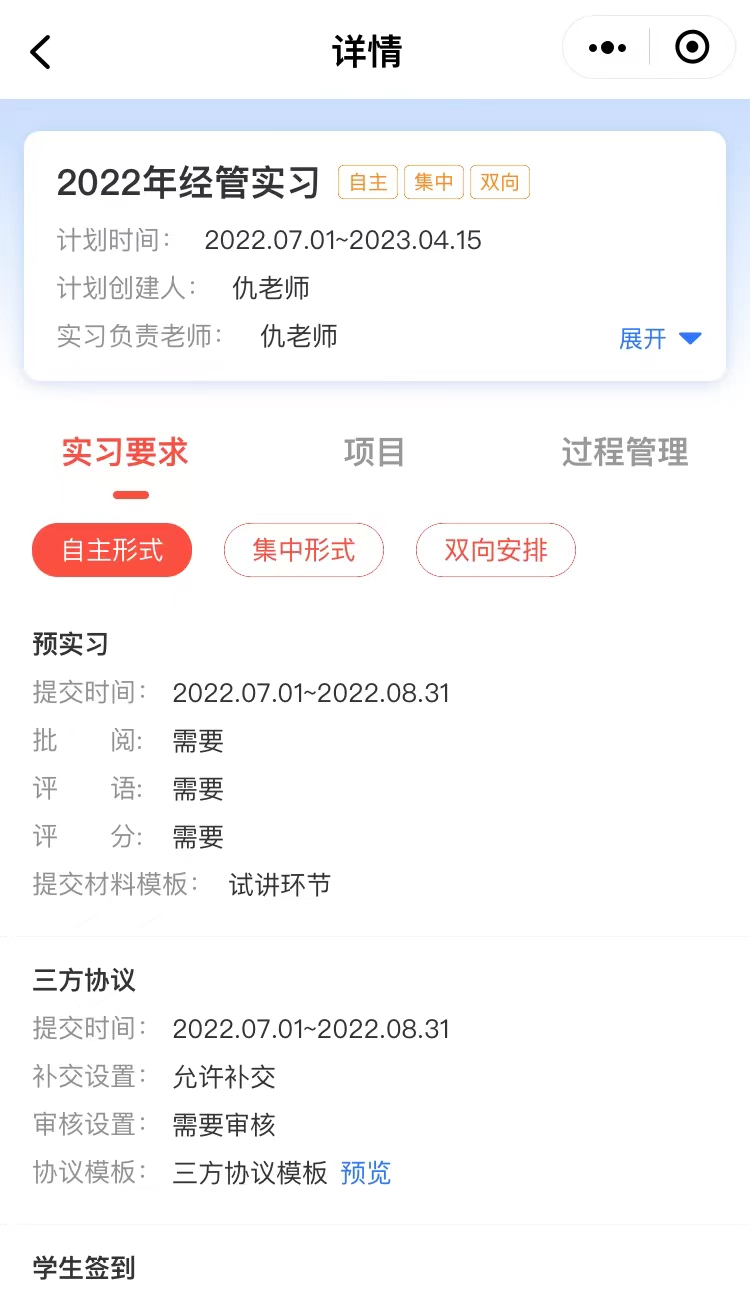 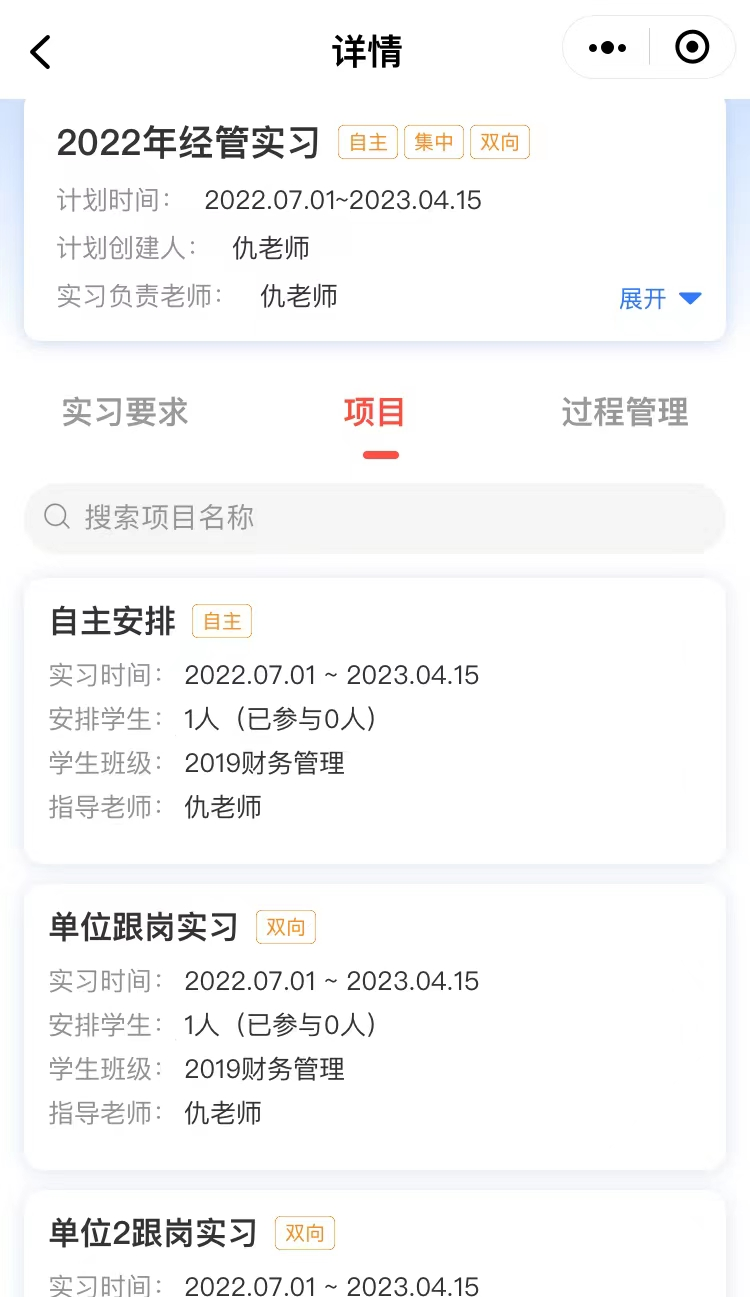 可切换权限
说明：切换账号角色权限需要老师账号有多个角色权限。如需要管理员权限请联系更高一级的管理员老师，开通账号权限。
4.1小程序管理界面小程序-工作台
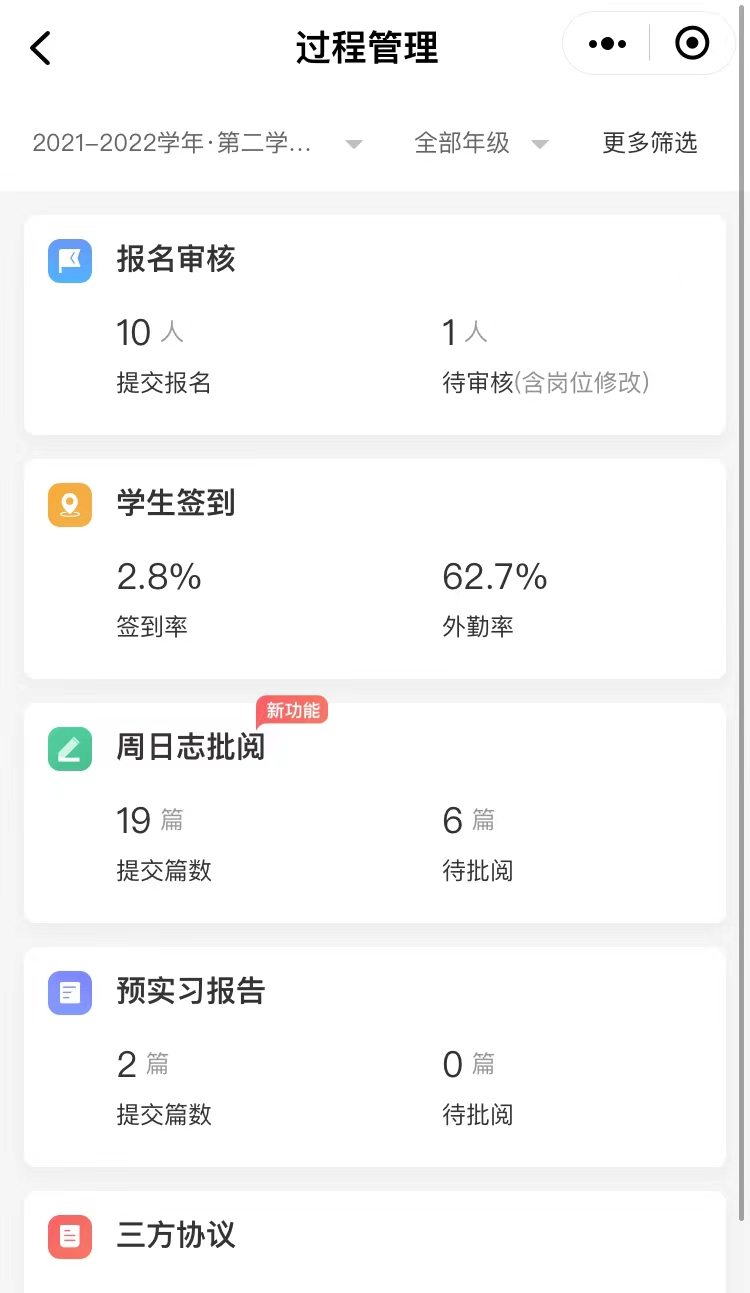 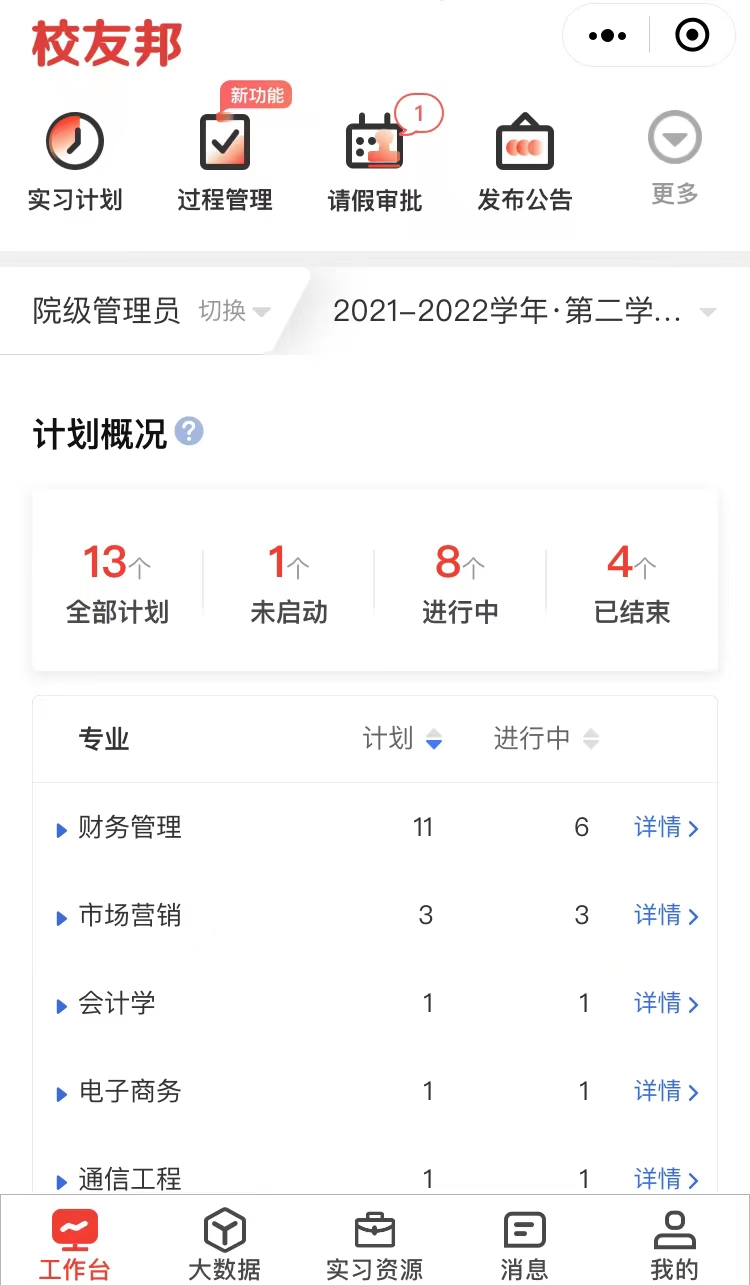 点击“过程管理”
在“工作台”的”过程管理“模块，选择对应学年学期，即可查看当前管理范围下，各学院/专业的计划概况。
说明：点击“更多筛选”，可选择更多维度。
4.1小程序管理界面小程序-大数据
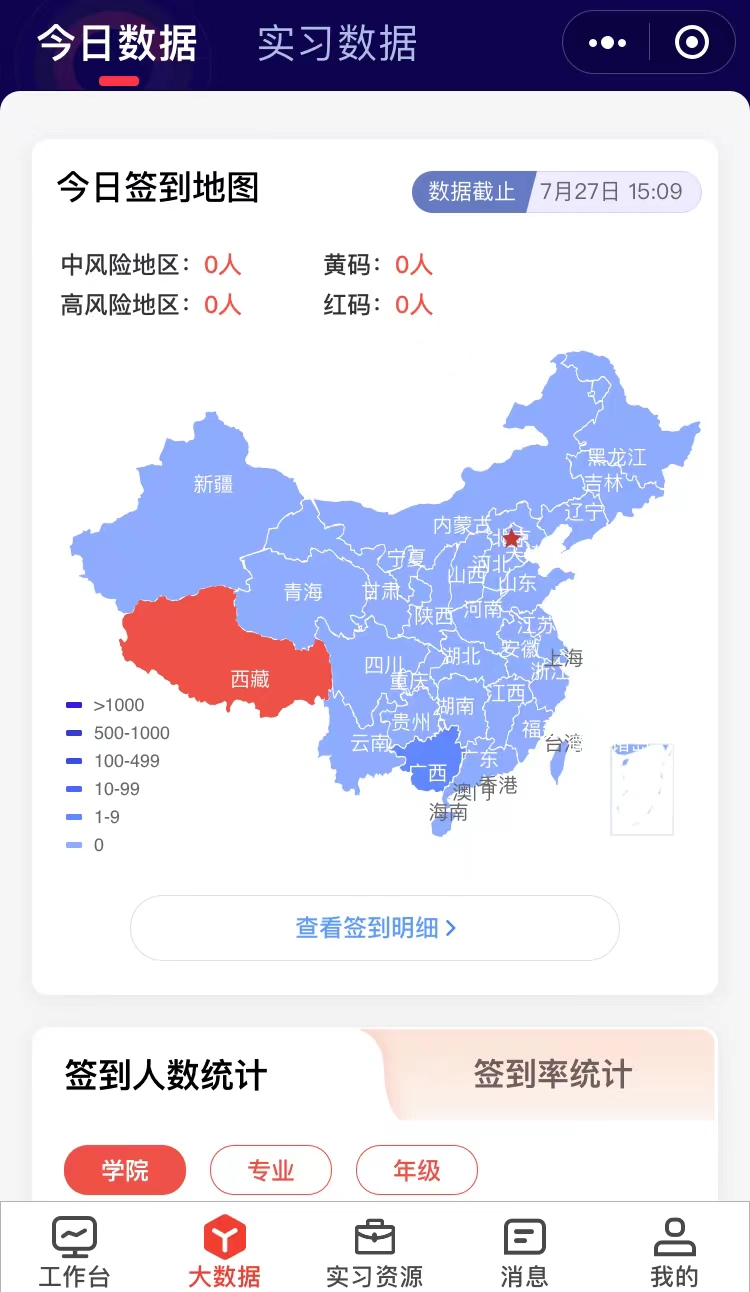 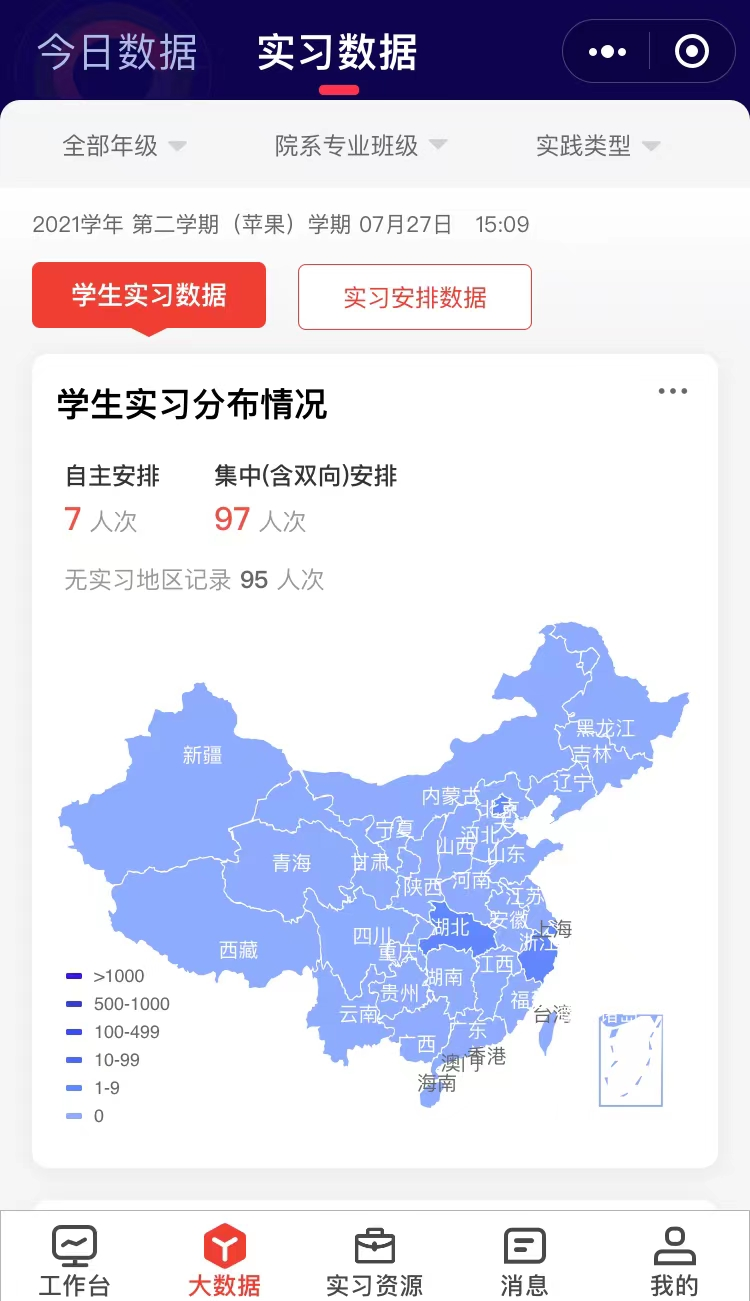 可在移动端随时查看实时数据和相关统计数据
4.2即时互动序-消息-通讯录、实习、系统、互动消息
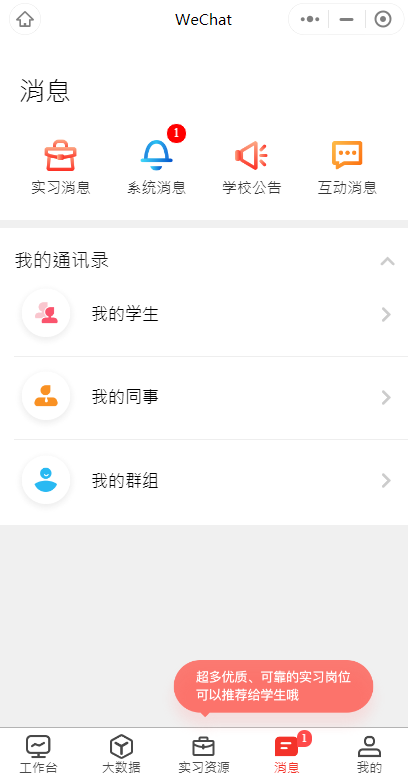 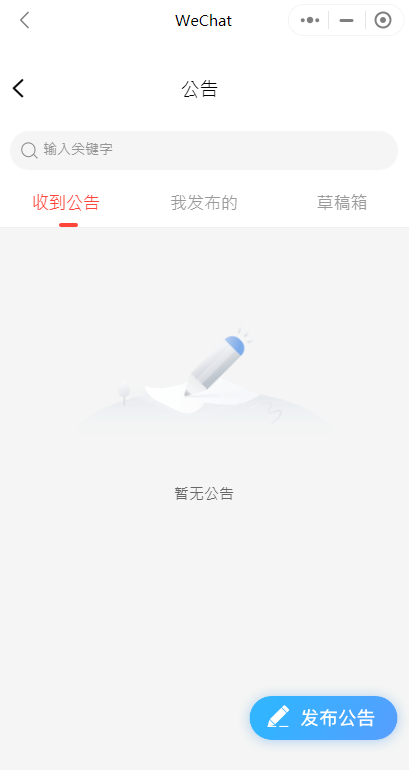 2.点击消息类型进入查看
说明：我的群组是根据教师参与的实习计划自动生成，无法自行创建。
3.点开右侧箭头，可与学生发送信息，学生端可实时收到。
点击消息处的“学校公告”可发布公告
1.点击“消息”
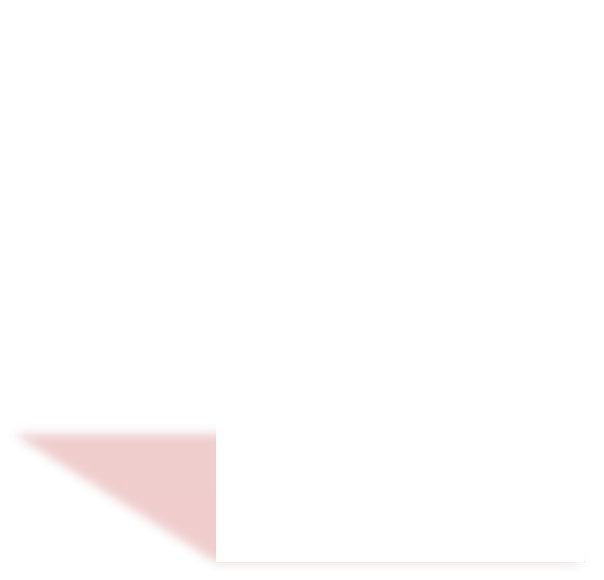 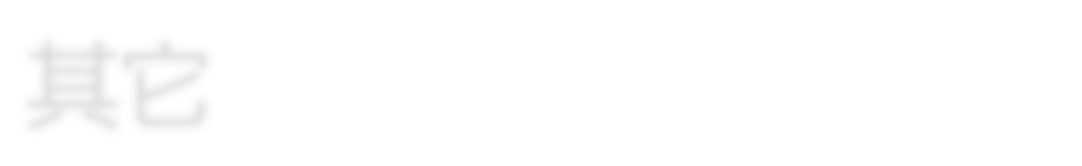 其它
实习保险、调查问卷等
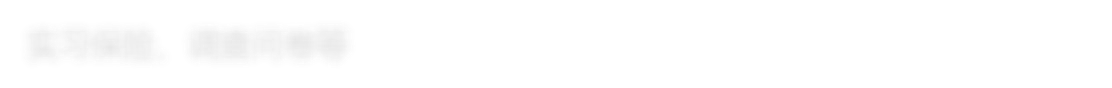 05
PART
5.1 其它-公告消息
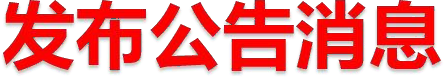 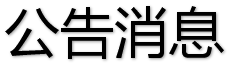 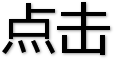 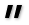 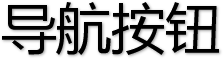 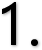 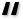 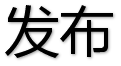 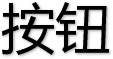 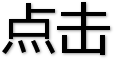 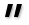 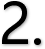 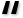 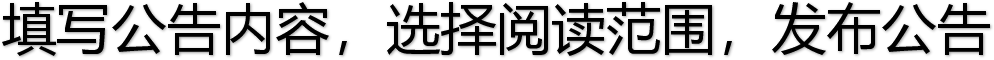 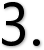 5.1 公告消息
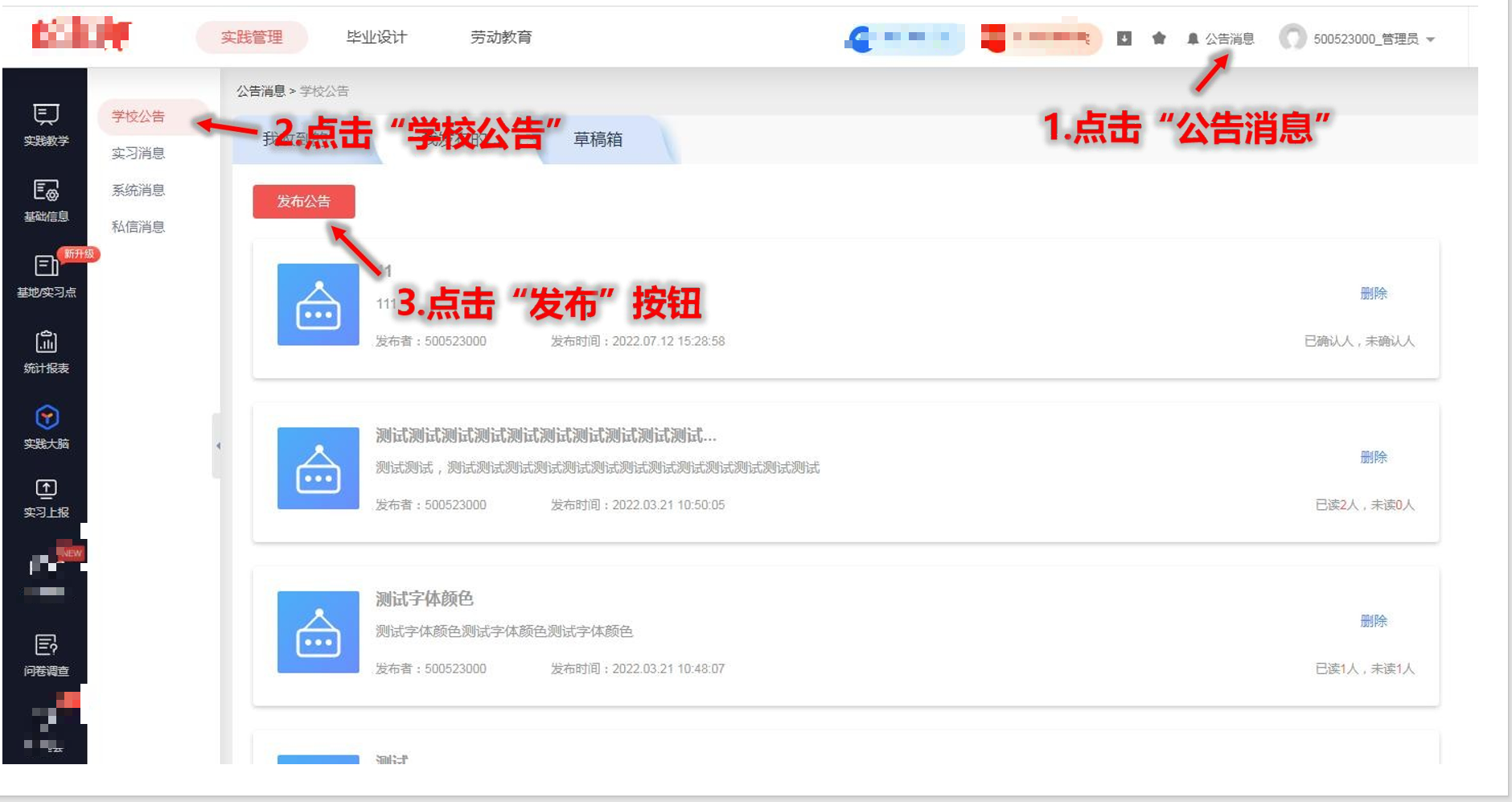 5.1 公告消息
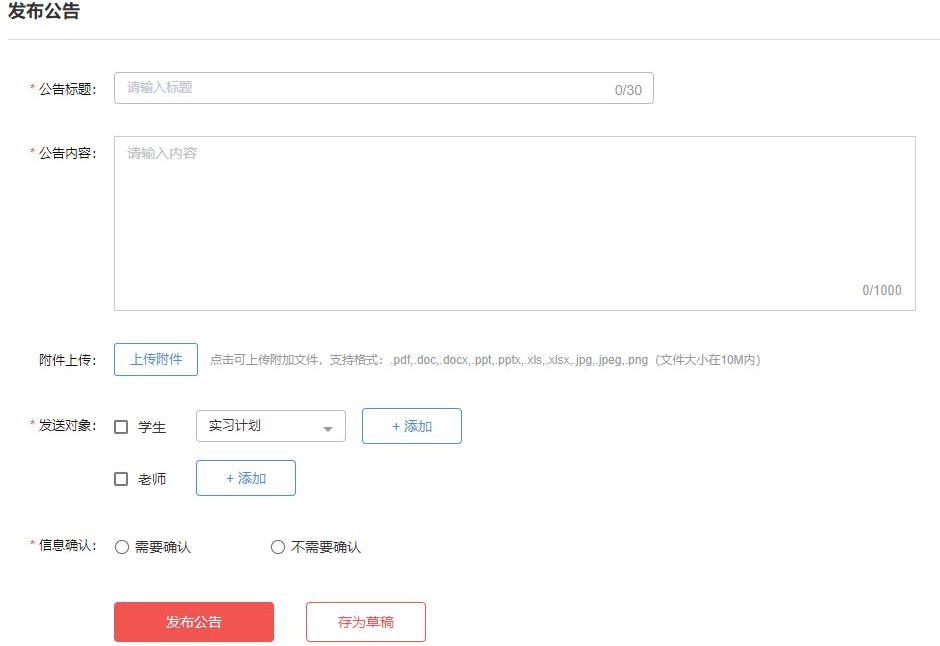 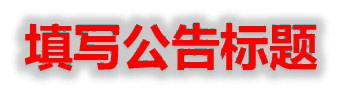 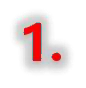 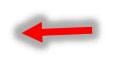 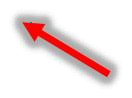 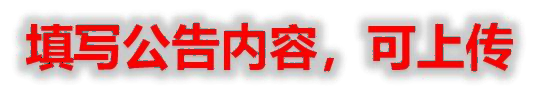 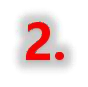 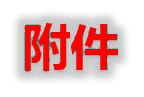 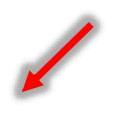 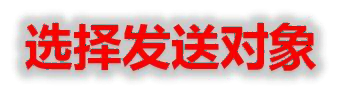 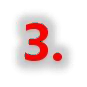 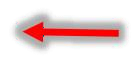 5.2问卷调查
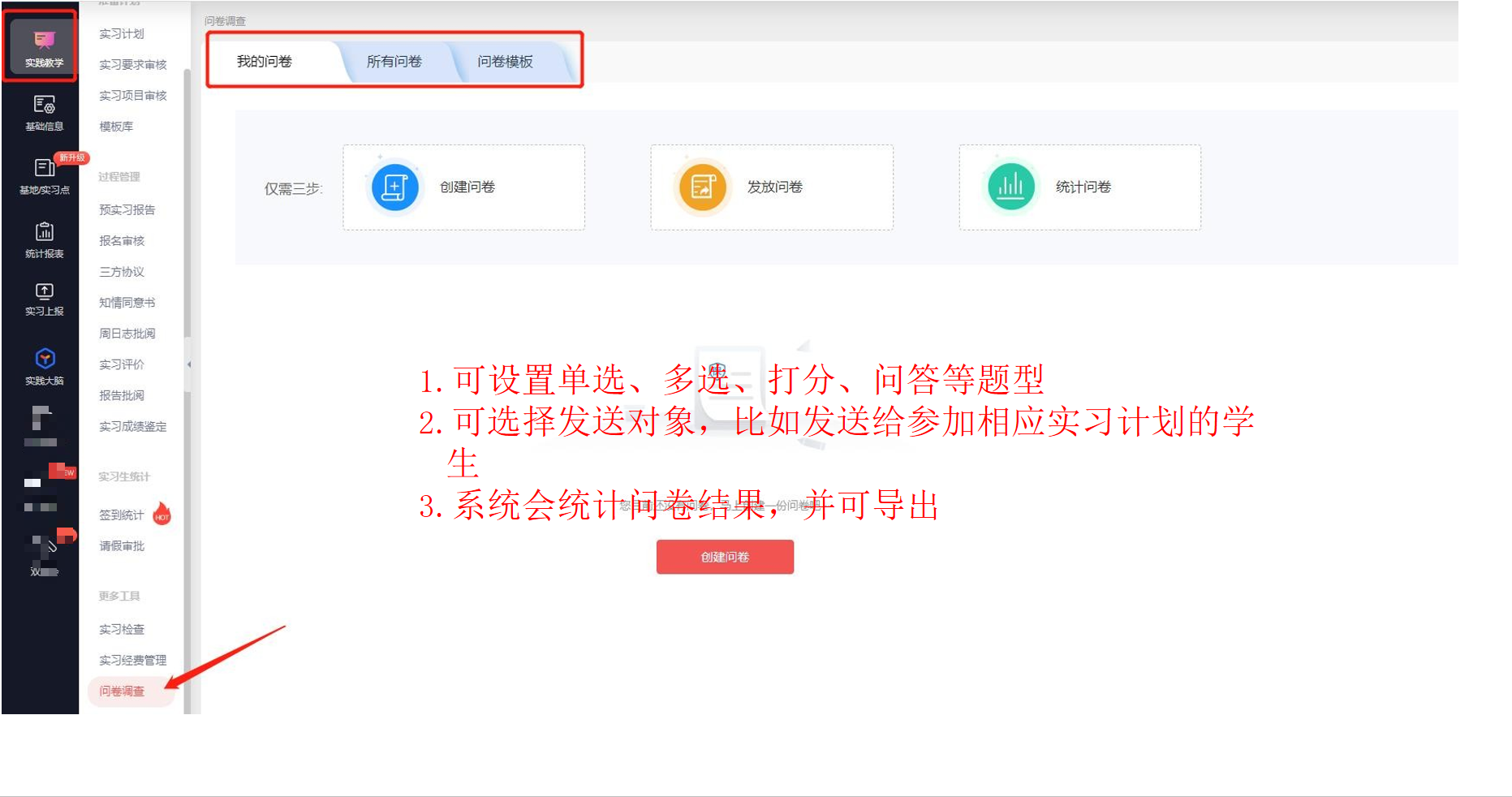 可设置单选、多选、打分、问答等题型
可选择发送对象，比如发送给参加相应实习计划的学生
系统会统计问卷结果，并可导出
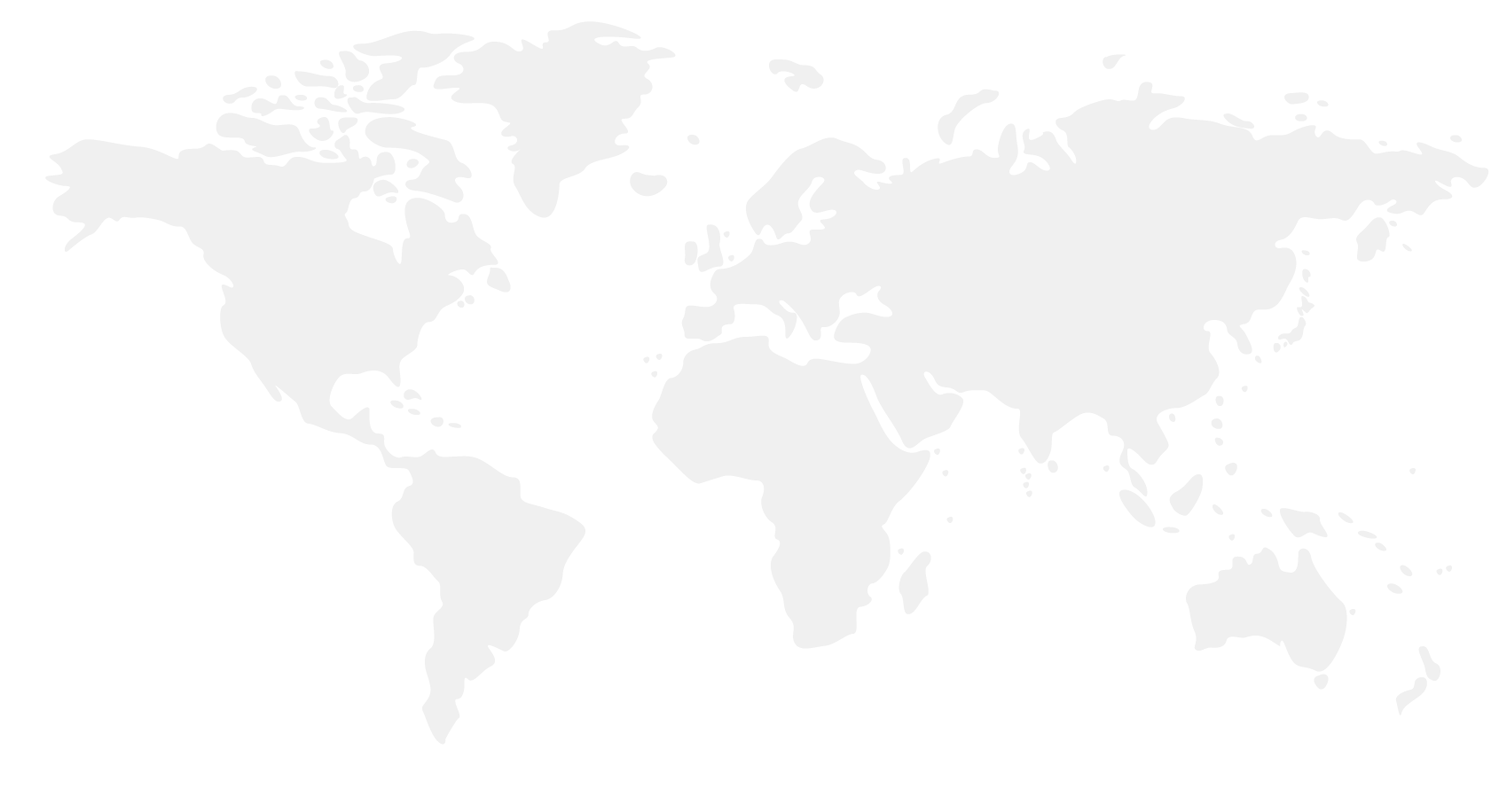 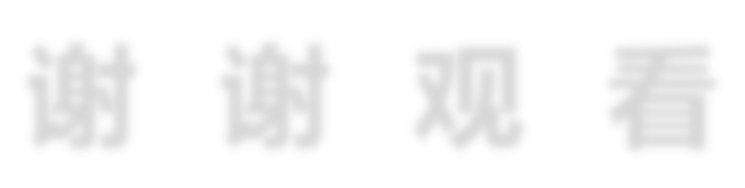 谢	谢	观	看
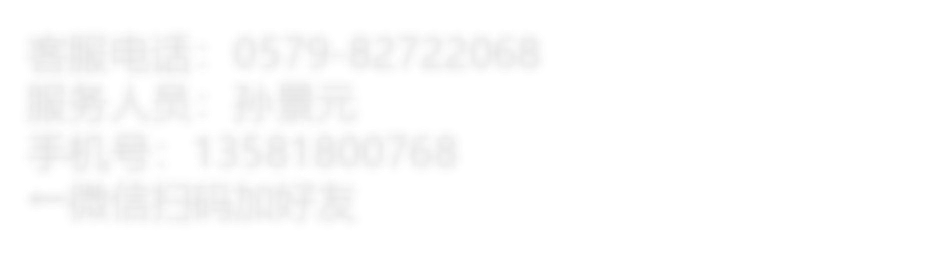